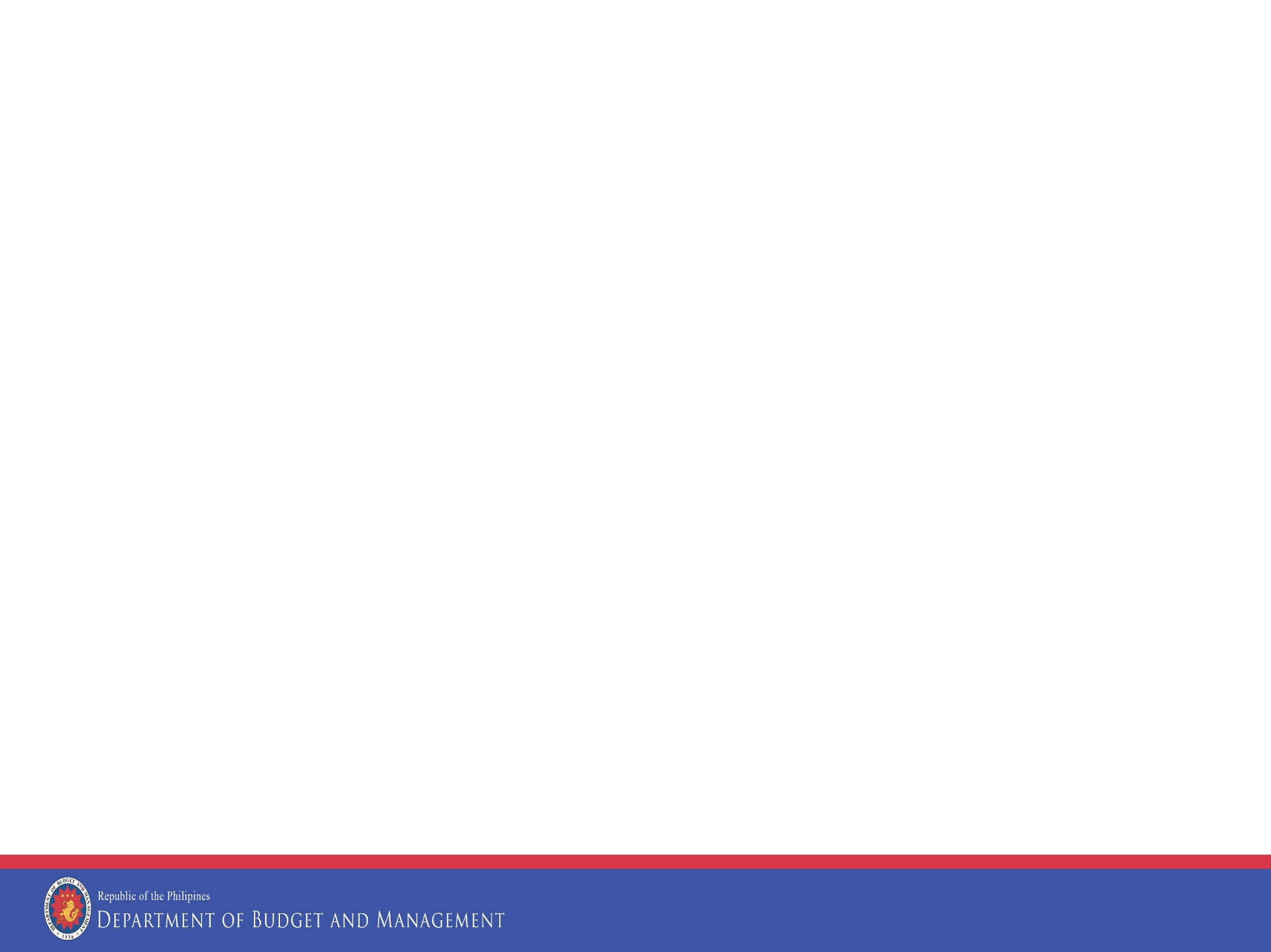 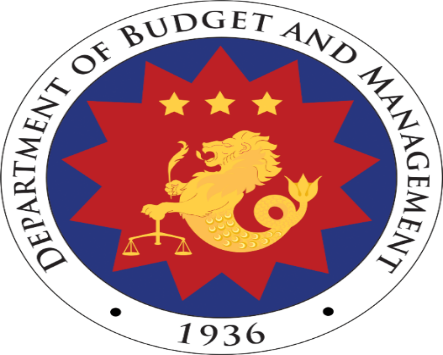 FY 2020
FUND RELEASE

National Budget Circular No. 578

Philippine International Convention Center
Pasay City
January 23, 2020
1
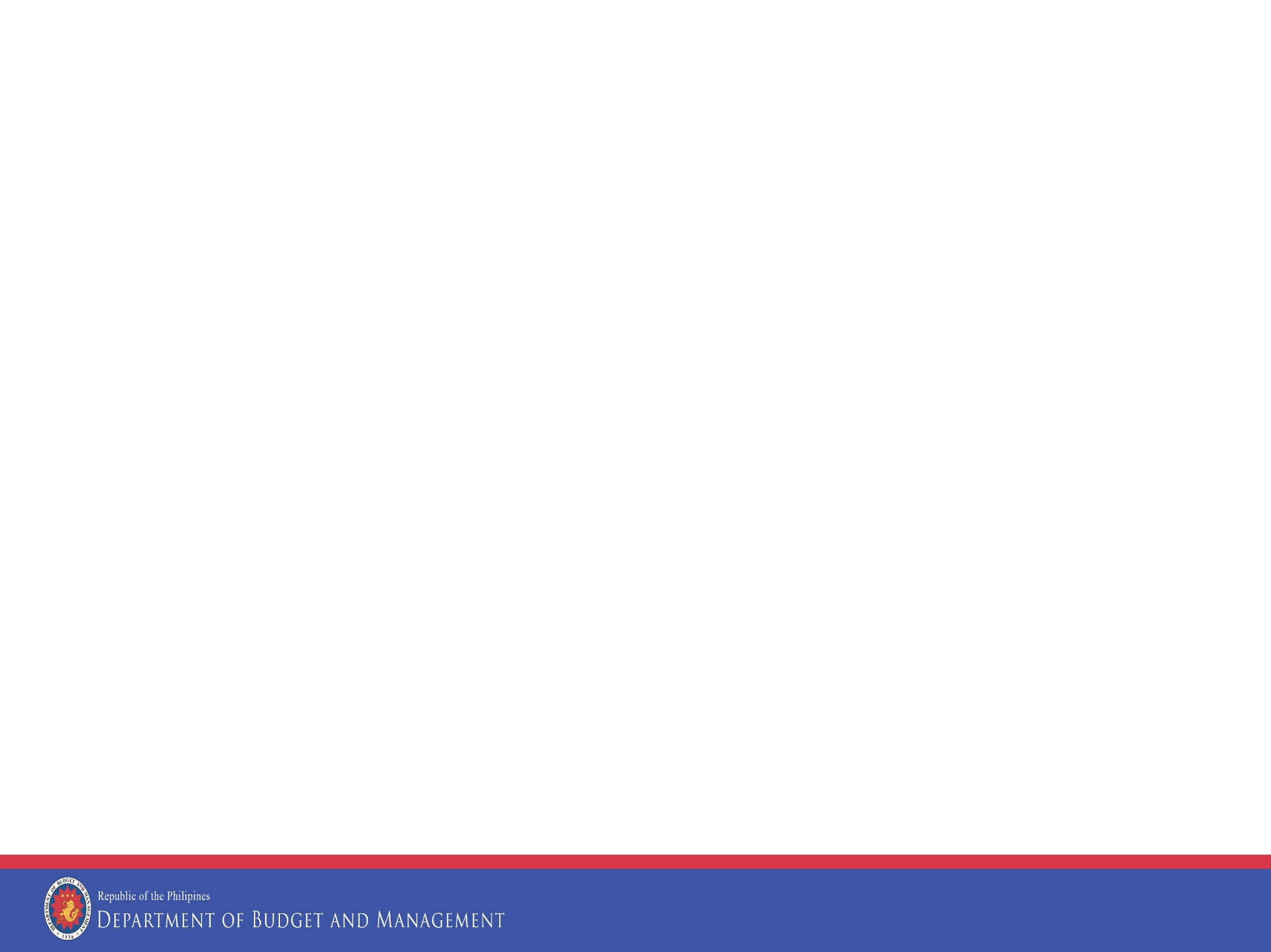 WHAT IS AN ALLOTMENT RELEASE PROGRAM?
Maximum allotment that can be issued to an agency
 
Shall be equal to the total of the following:

R.A. No. 11465, FY 2020 GAA; and

Automatic appropriations, i.e., RLIP, SAGF, among others.
2
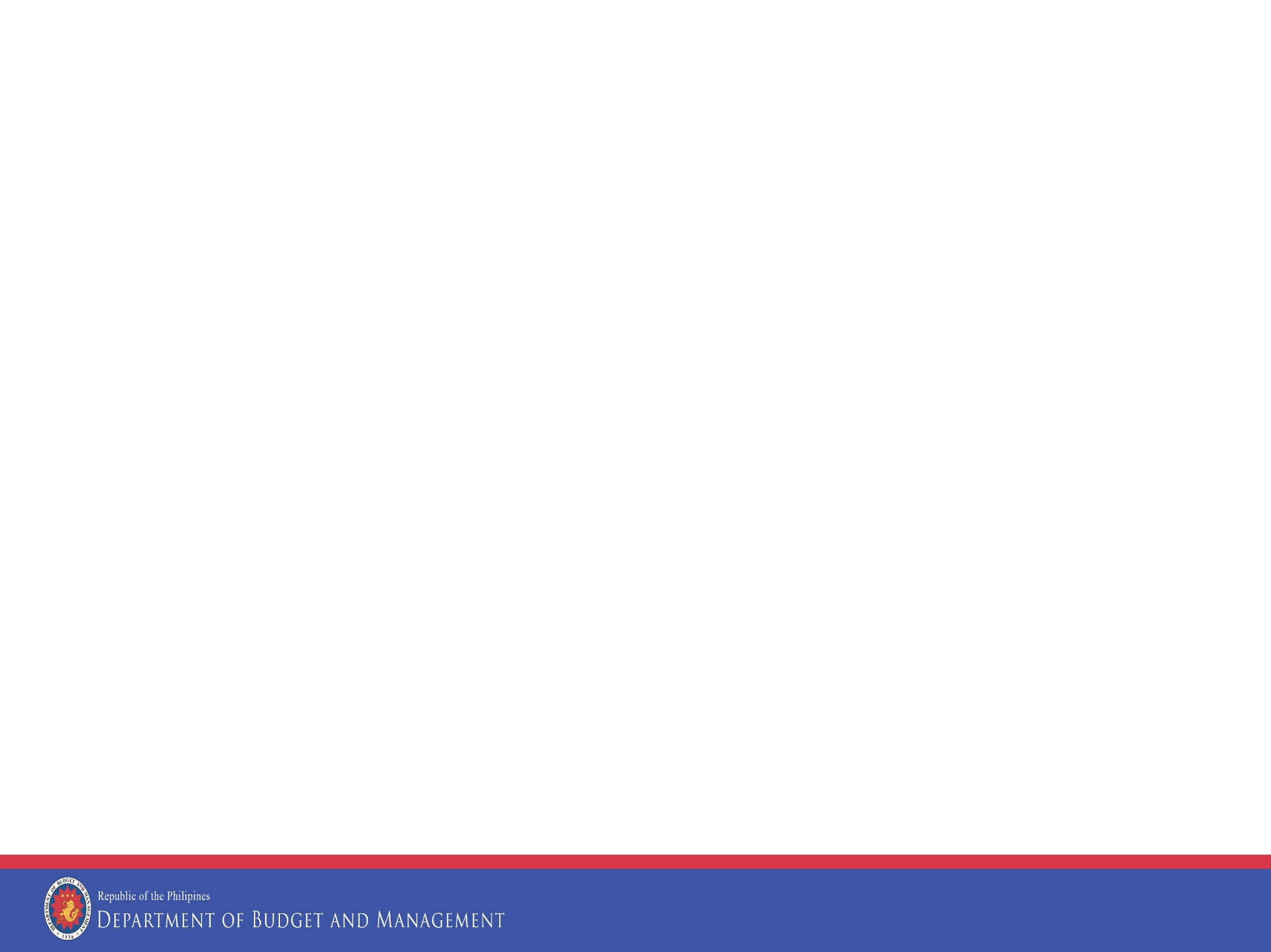 Prior to NBC No. 578 and
 Enactment of R.A. No. 11465
DBM issued CIRCULAR LETTER NO. 2020-1
January 2, 2020



Agencies are authorized to incur obligation equivalent to January 2020 regular operating requirements

Such overdraft in allotment are not considered “add-ons” to the ARP

To be adjusted upon the effectivity of the FY 2020 GAA
3
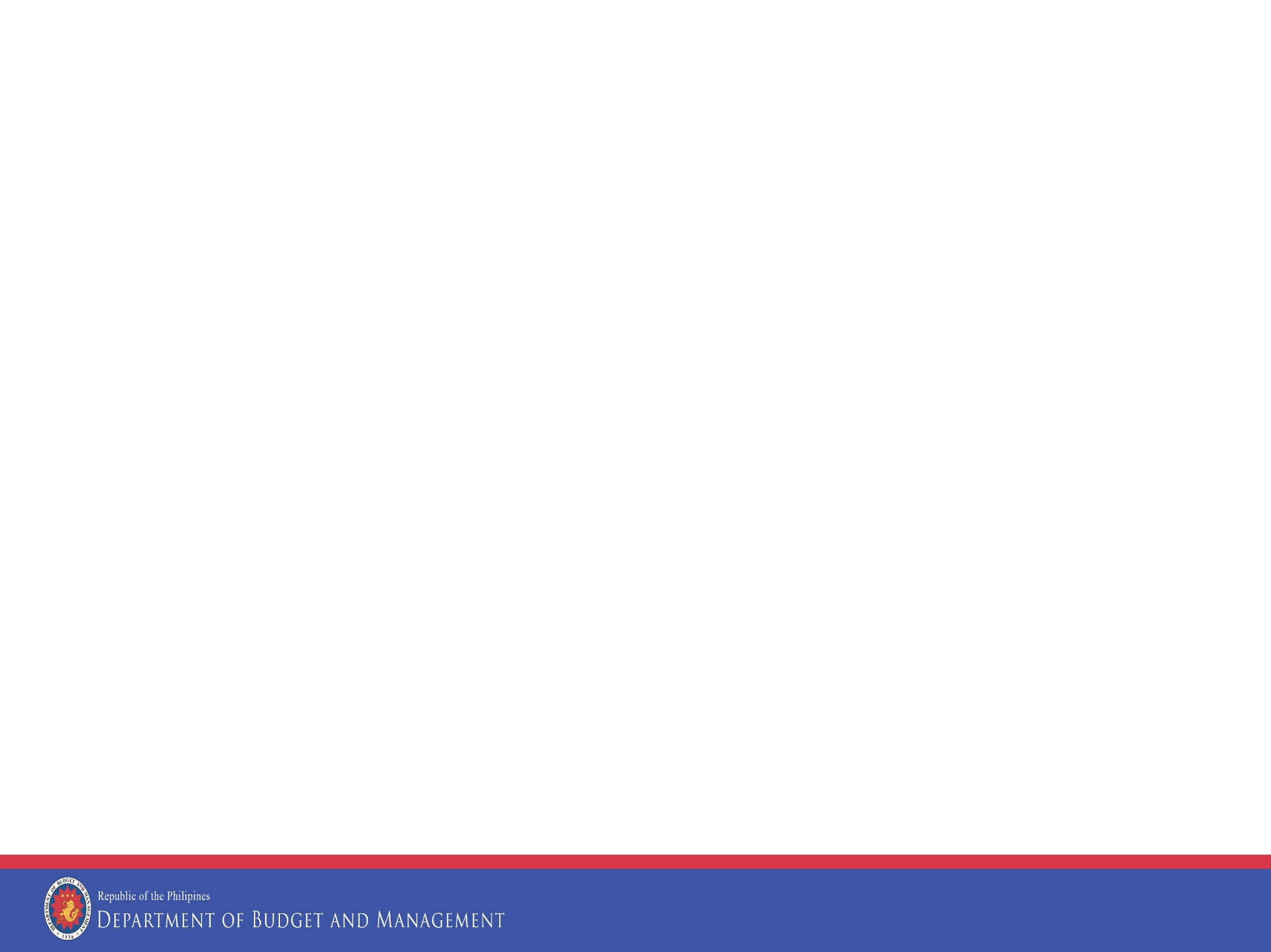 VALIDITY OF APPROPRIATIONS FOR THE FY 2020 BUDGET
ALL appropriations authorized under the FY 2020 GAA, including budgetary support to GOCCs and SAGF shall be valid for release and disbursement for the purpose specified until 
December 31, 2020
4
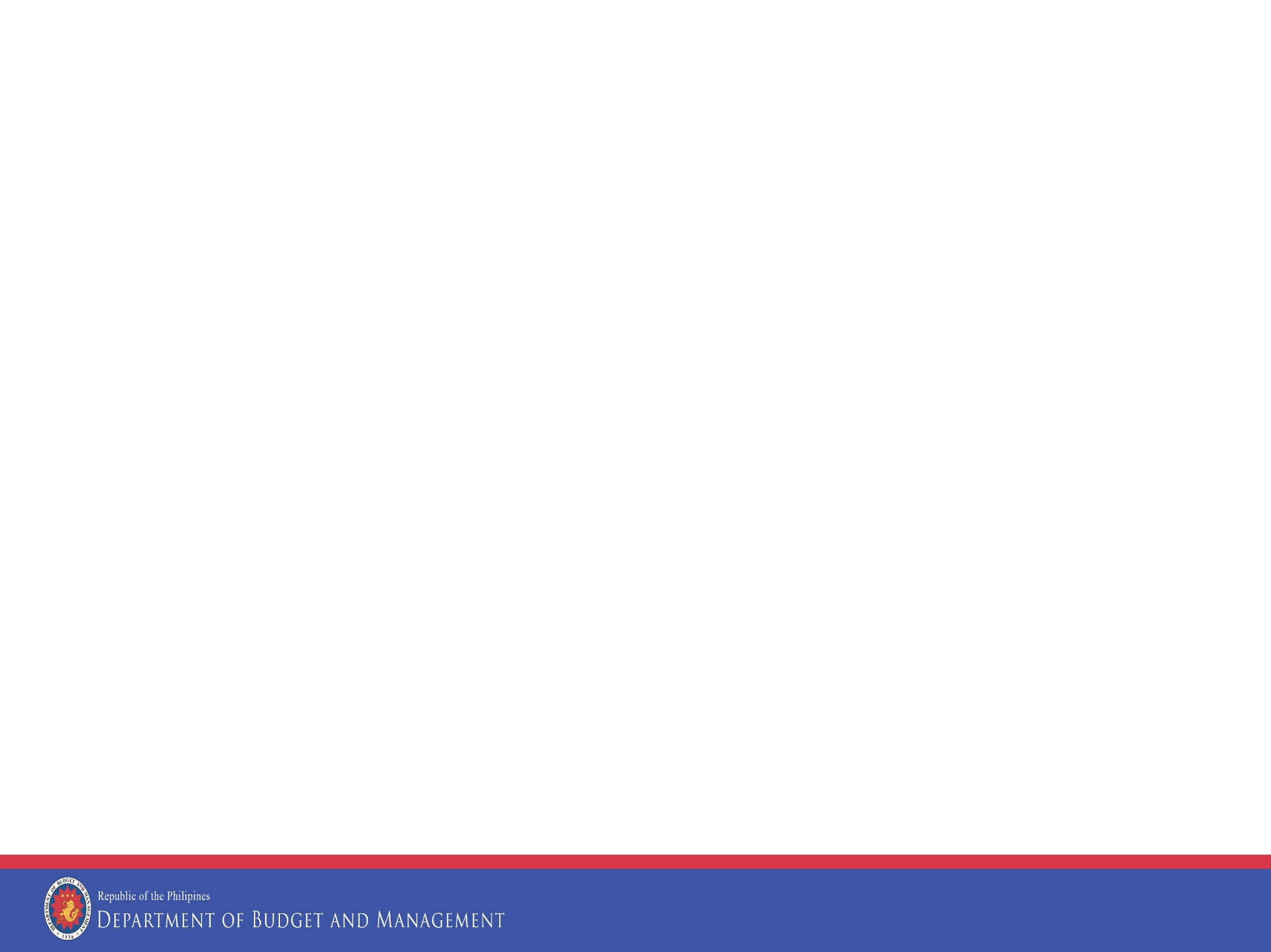 TRANSITION PERIOD FOR THECASH BUDGETING SYSTEM
For infra-related CO 
completion of construction, inspection, acceptance and payment  - up to December 31, 2021



For MOOE and other CO items
delivery, inspection, acceptance and payment - up to June 30, 2021


This validity period shall also apply to the FY 2019 Continuing Appropriations under R.A. No. 11464
5
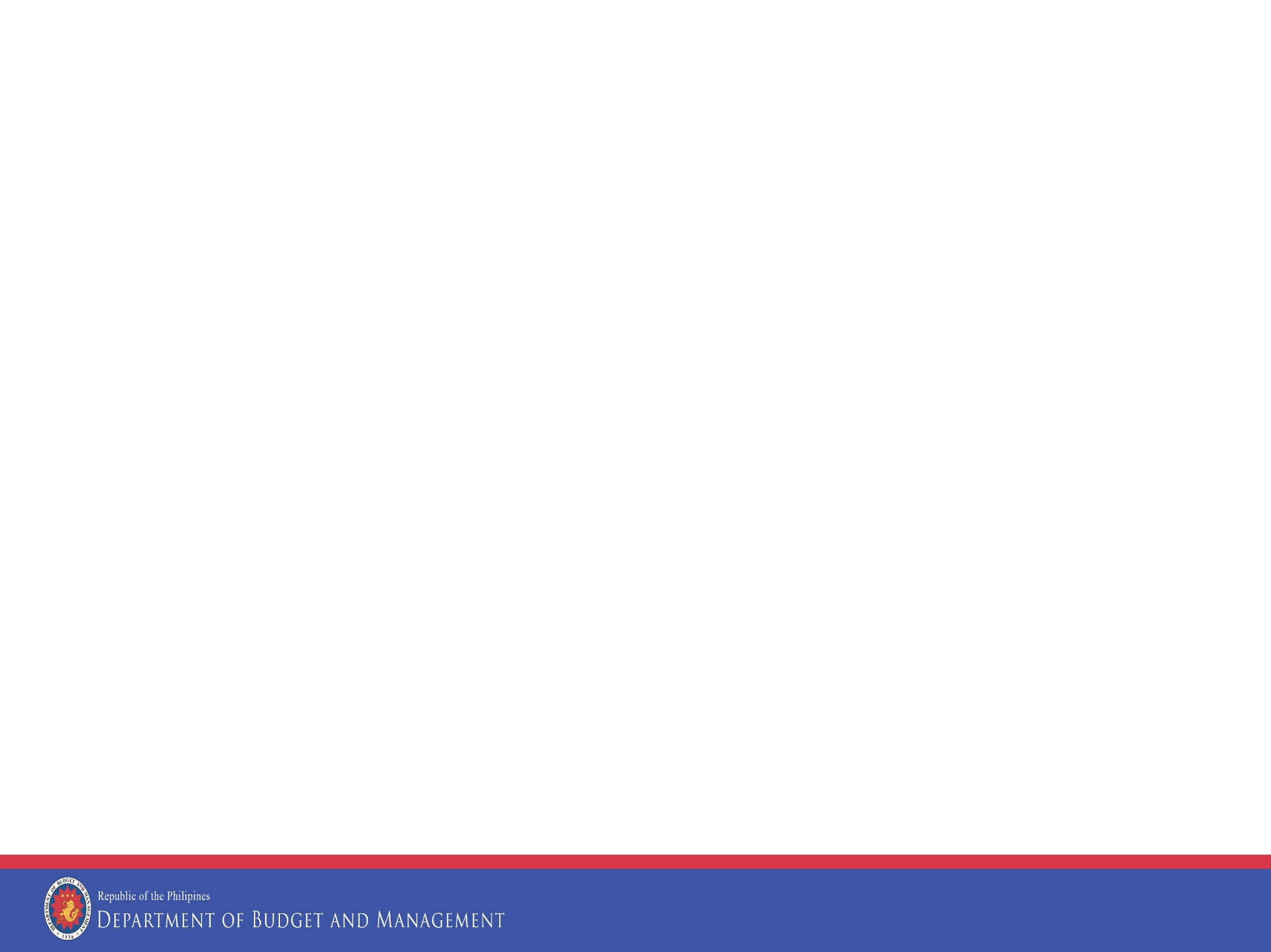 TRANSITION PERIOD FOR THECASH BUDGETING SYSTEM
Financial assistance to LGUs released during the year 
shall be available for disbursement for the purpose specified until December 31, 2021



Statutory shares of LGUs
shall be available for obligation and disbursement until fully expended
6
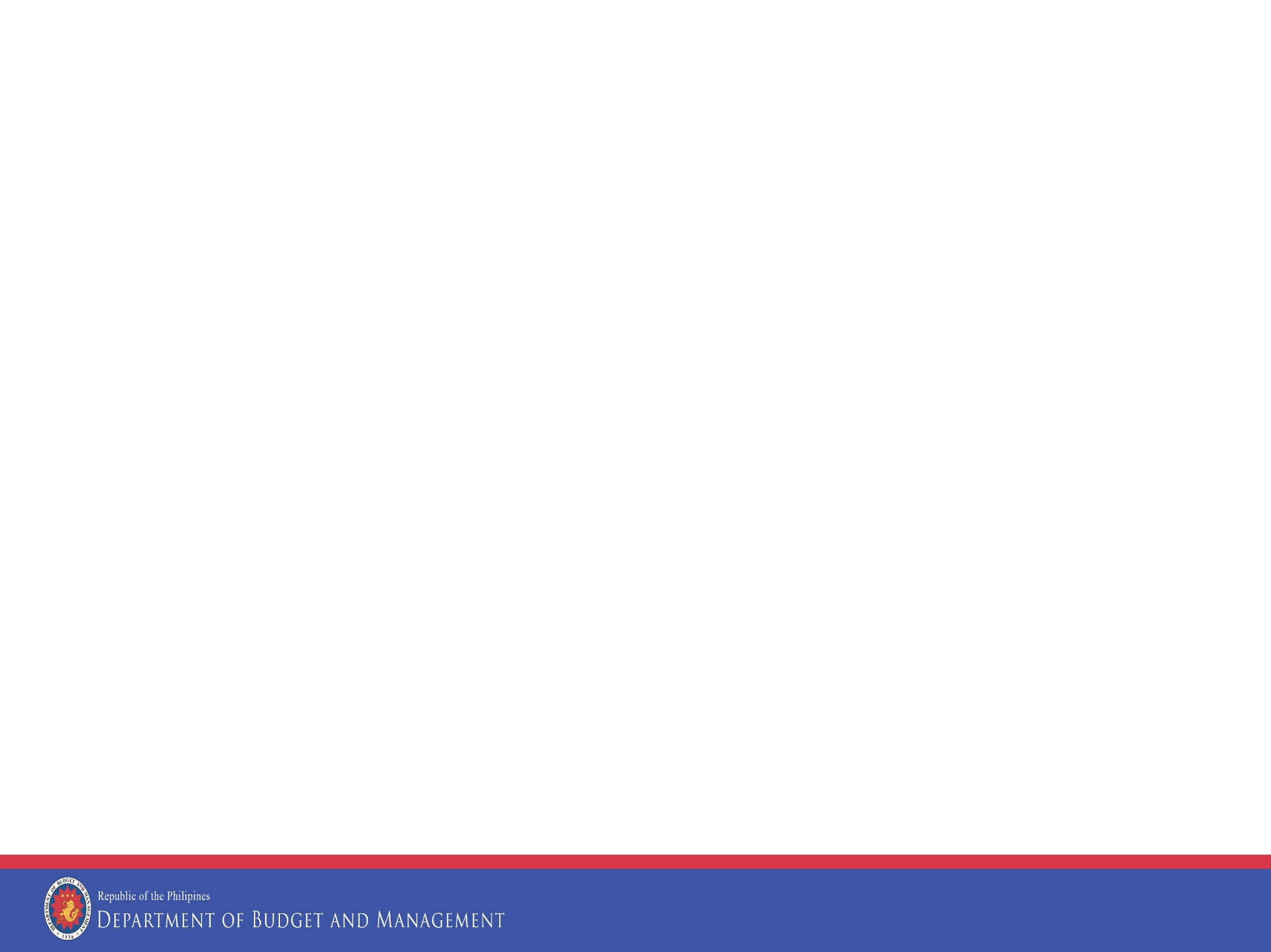 After the end of validity period, all unreleased appropriations or unexpended or undisbursed funds shall revert to the unappropriated surplus of the General Fund
7
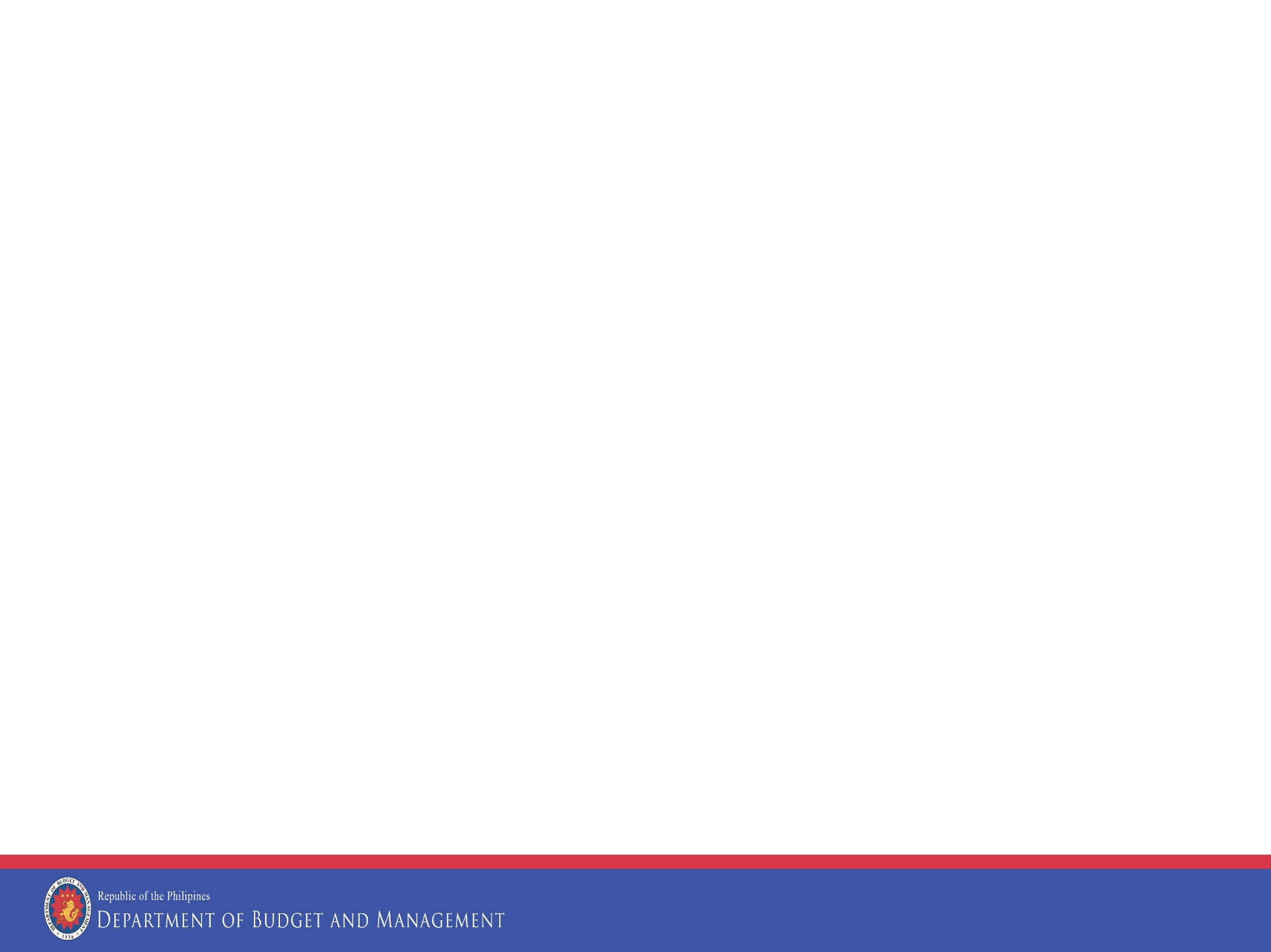 FLEXIBILITIES ALLOWED TO AGENCIES
Modification in Allotments issued

Use of PS Appropriation for any PS deficiency

Use of savings to augment any deficient item of appropriation

Use of fees and income
8
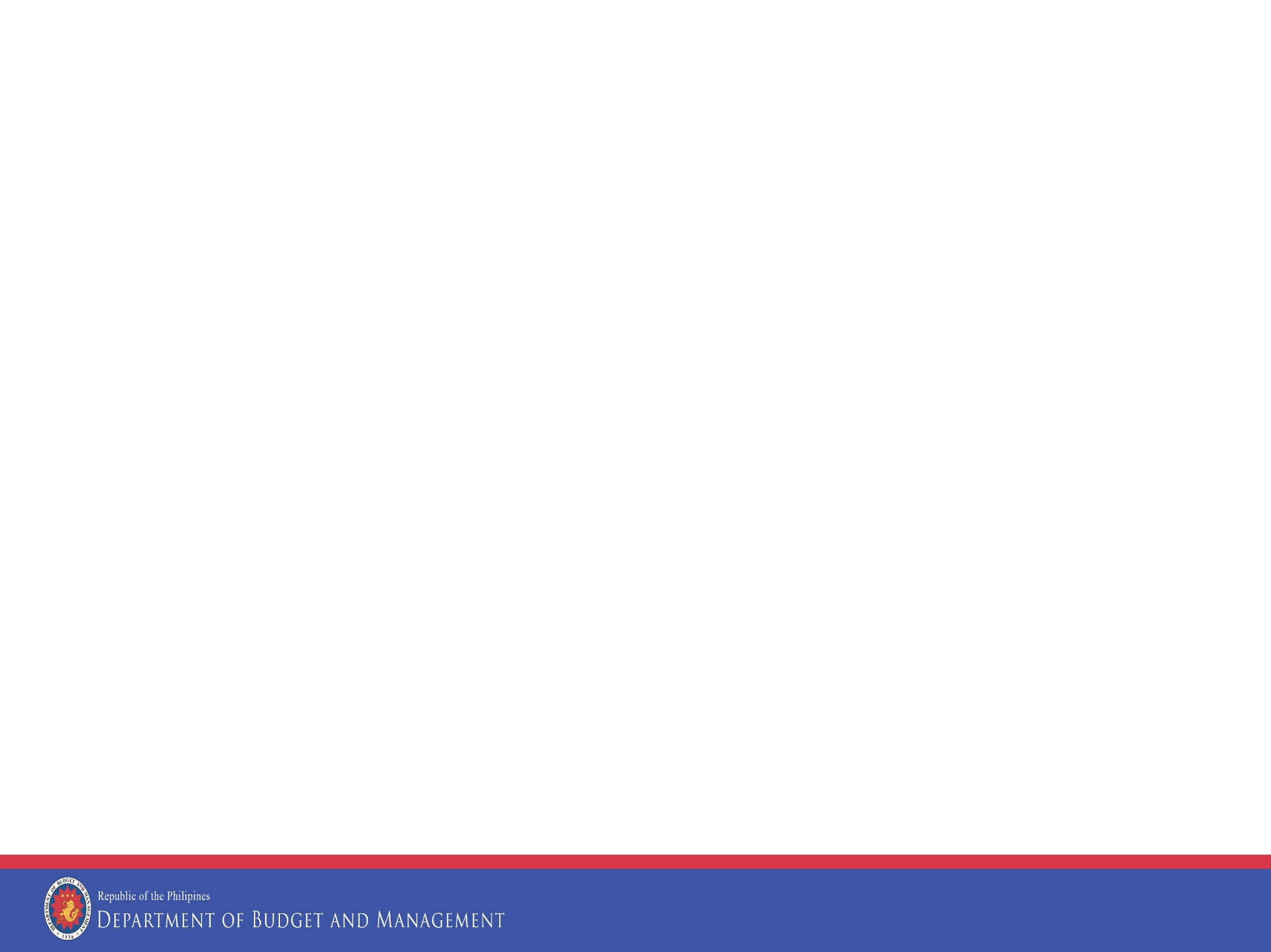 MODIFICATION OF ALLOTMENT
Change within an activity or project without increasing the total amount appropriated therein, subject to the approval of the designated authority ensued by the timely submission of reports by all offices concerned




The existence of the recipient allotment class or object of expenditure within a P/A/P is not necessary for purposes of  modification
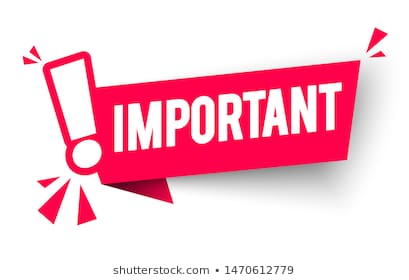 9
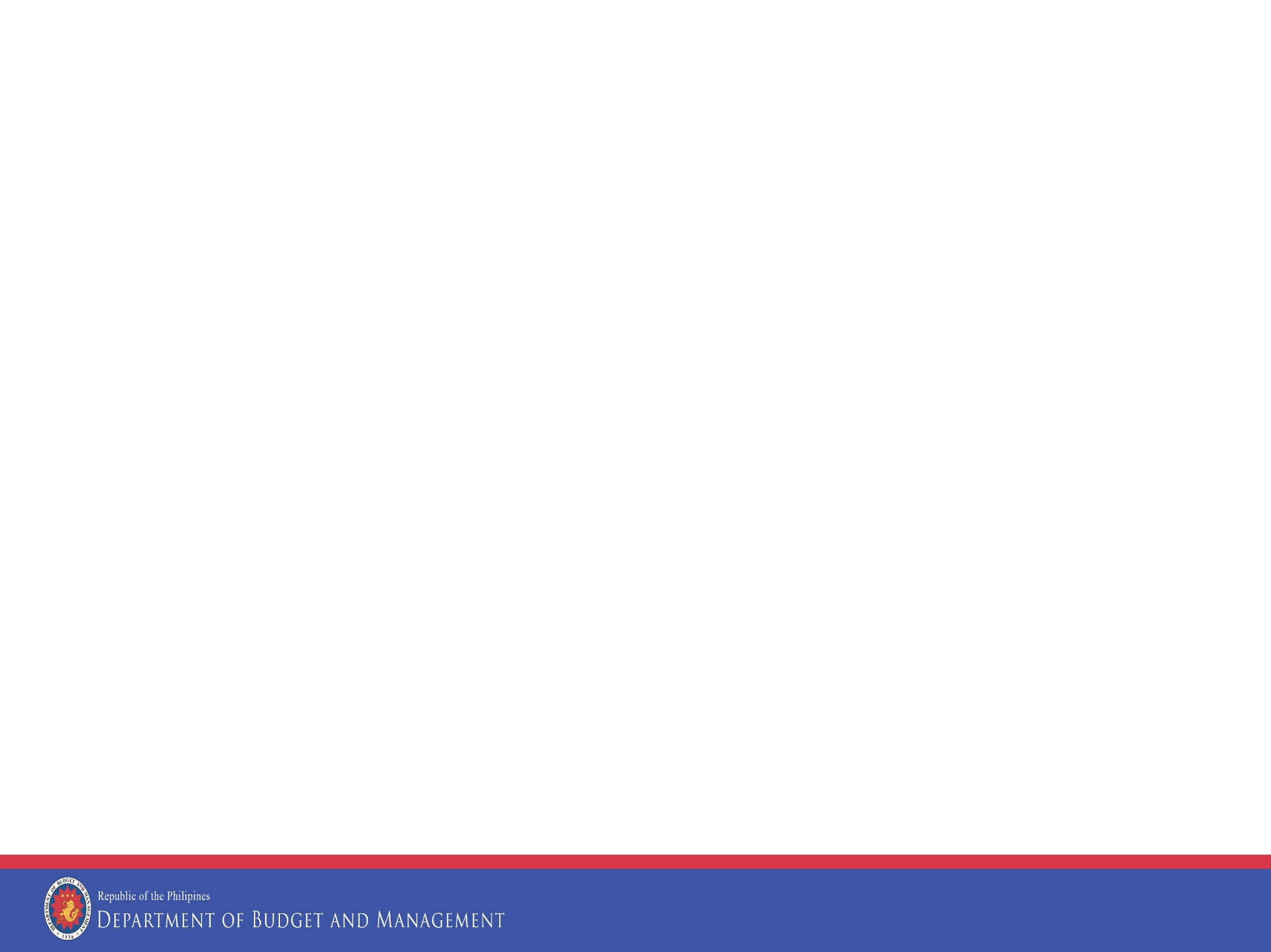 APPROVING AUTHORITY FOR THE MODIFICATION IN THE ALLOTMENT
10
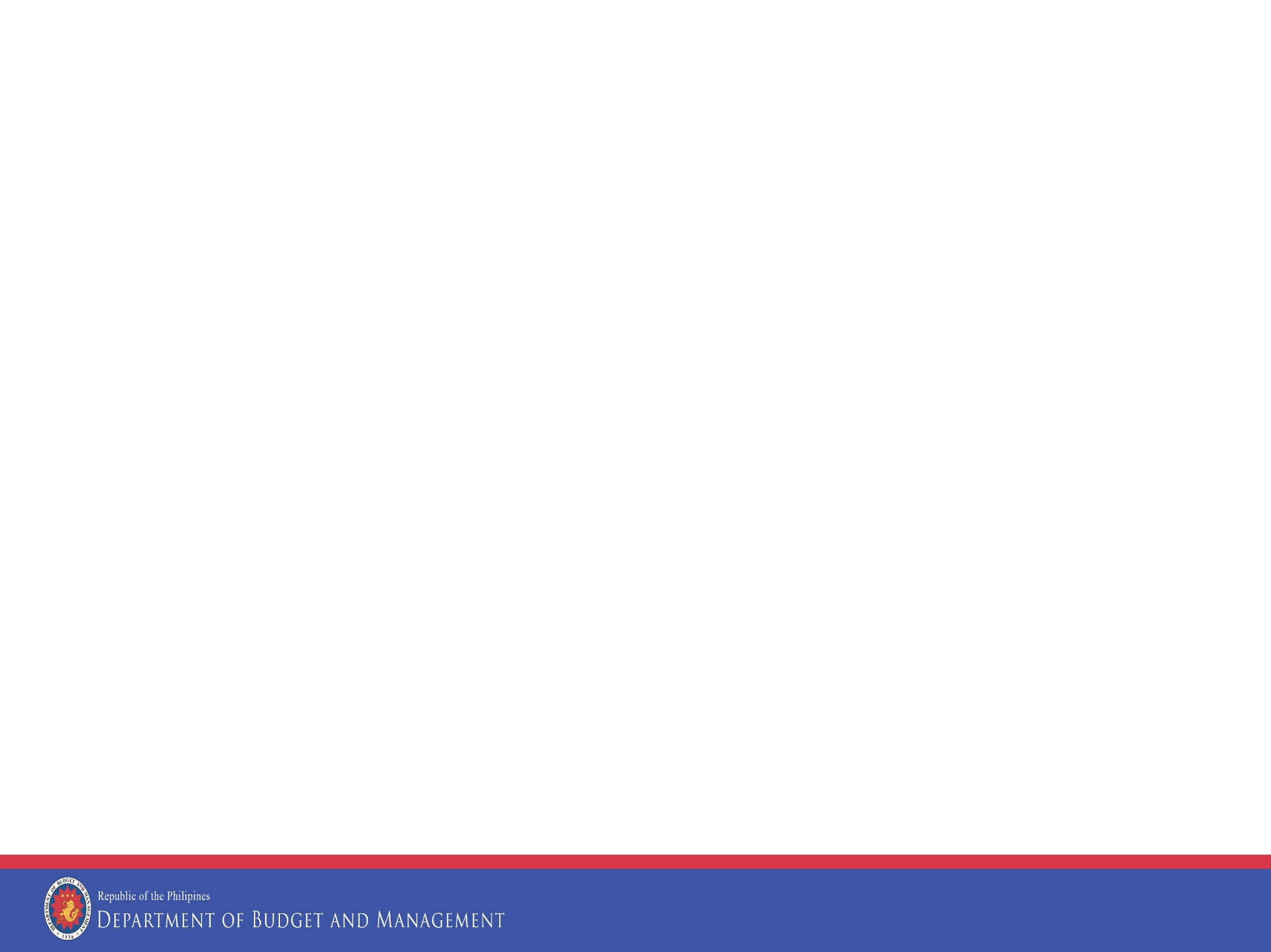 APPROVING AUTHORITY FOR THE MODIFICATION IN THE ALLOTMENT
11
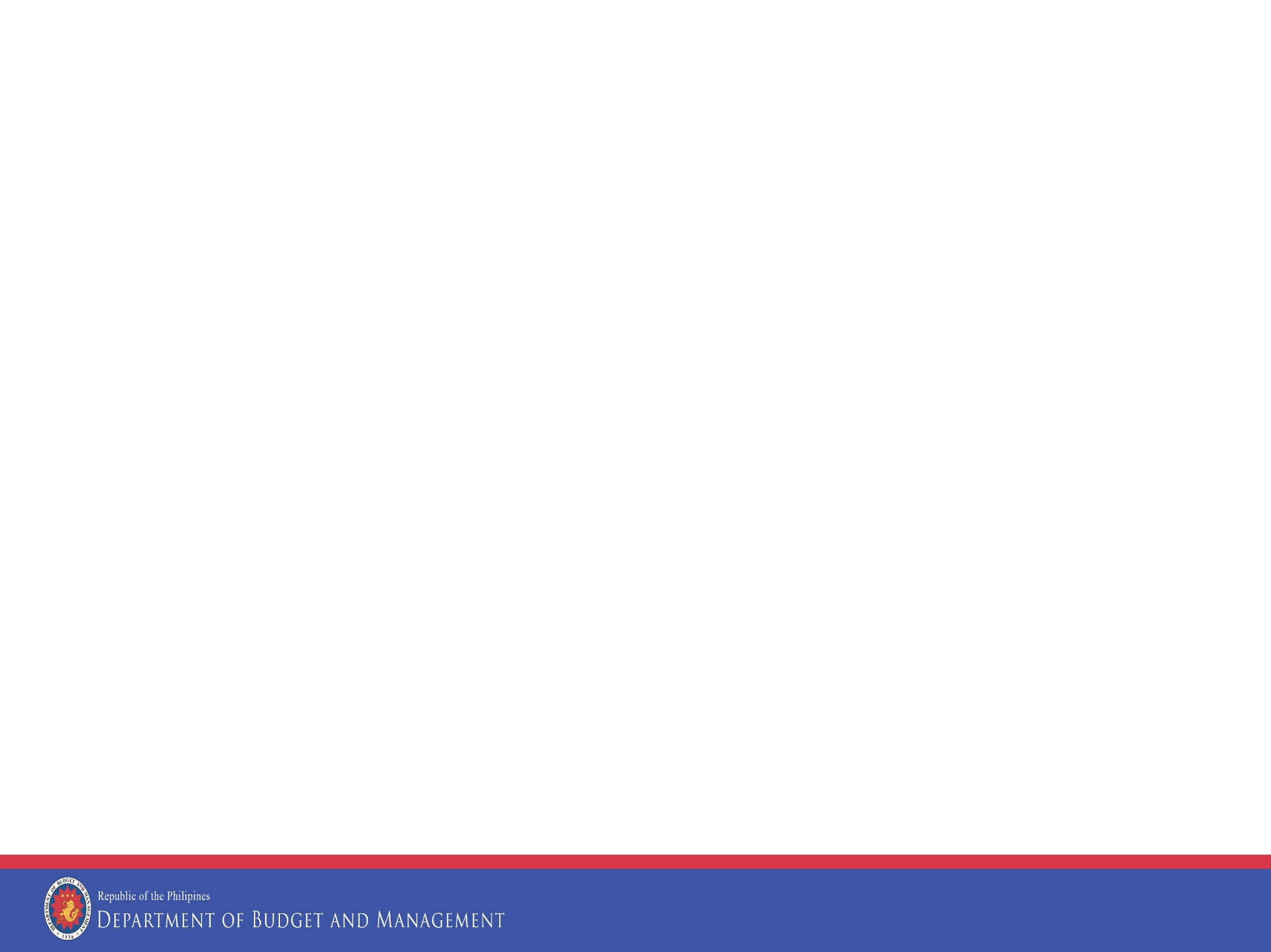 USE OF PS APPROPRIATION FOR ANY PS DEFICIENCY
Shall not be considered as a form of modification in allotment
Any available allotment for PS may be utilized for the payment of deficiencies in authorized personnel benefits
In instances where agencies have newly-filled positions or staffing modifications, as well as authorized benefits not originally provided in their PS levels, the unobligated PS allotments may be utilized
12
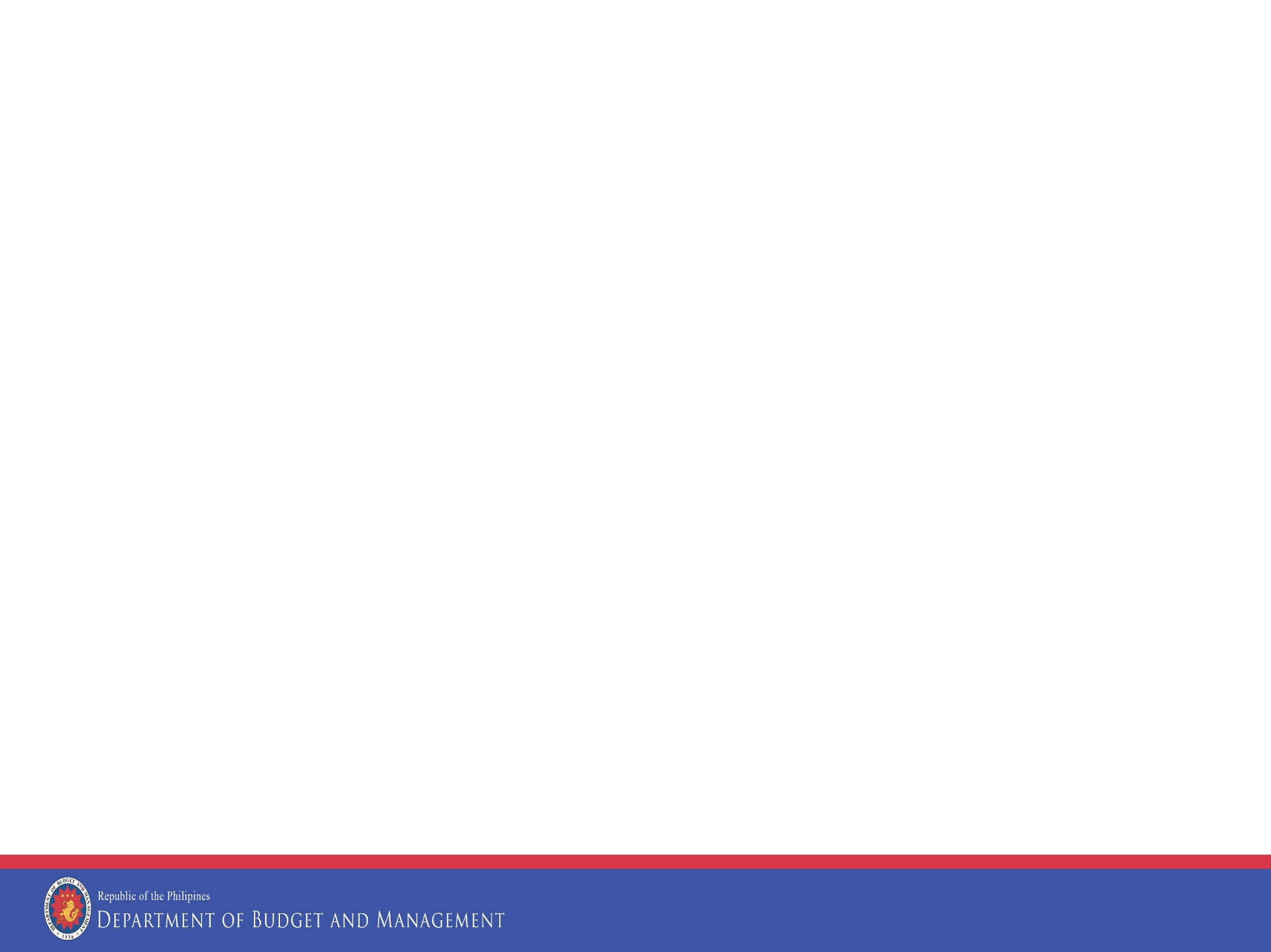 USE OF PS APPROPRIATION FOR ANY PS DEFICIENCY (con’t.)
Limitation in the use of available PS allotments

Released allotments which cannot be reallocated to other PS items
	- RLIP
	- SAGFs, except if expressly authorized in the law 		creating them

Released allotments for PS cannot be used to pay CNA
13
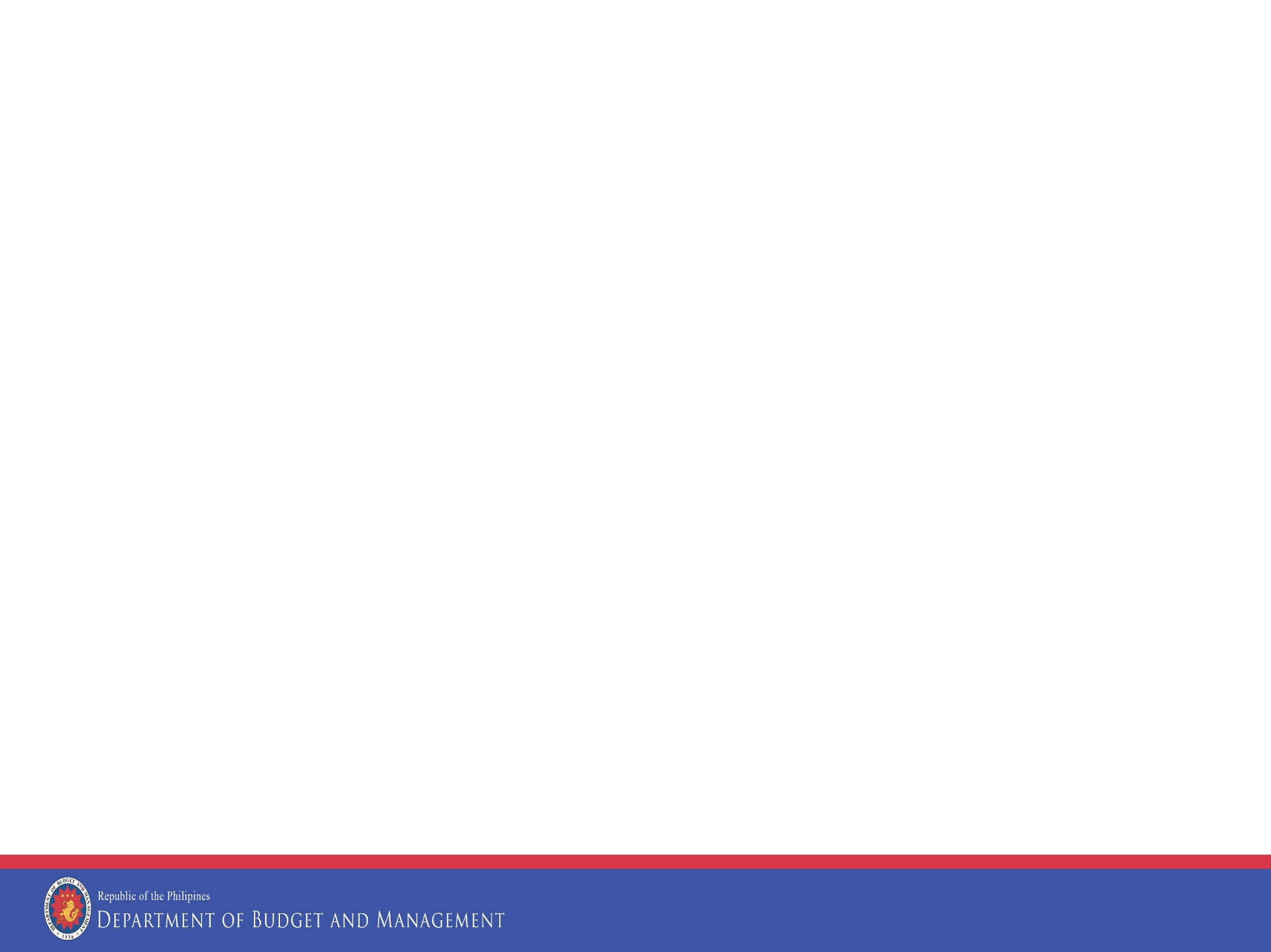 USE OF SAVINGS FOR AUGMENTATION
Savings refer to portions or balances of any released appropriations for P/A/Ps:
Due to completion, final discontinuance or abandonment; or
With decreased cost due to improved efficiency.

Augmentation is the act of the constitutional officers authorized to use savings in their respective appropriations to cover a deficiency in any existing P/A/P within their respective offices.
14
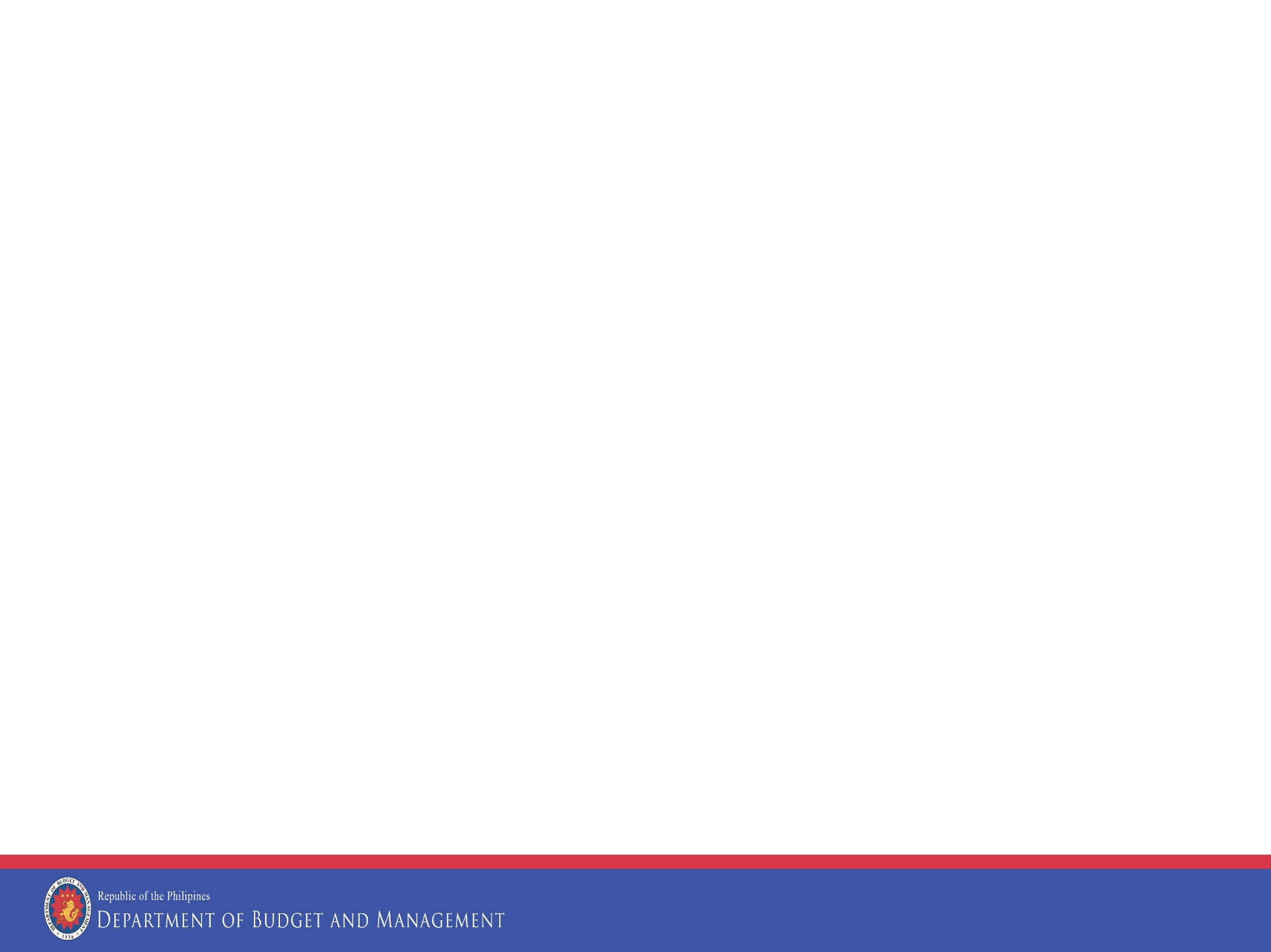 USE OF SAVINGS FOR AUGMENTATION
Only existing P/A/Ps may be funded by augmentation from savings regardless of the availability of allotment class/es

Needs OP approval
15
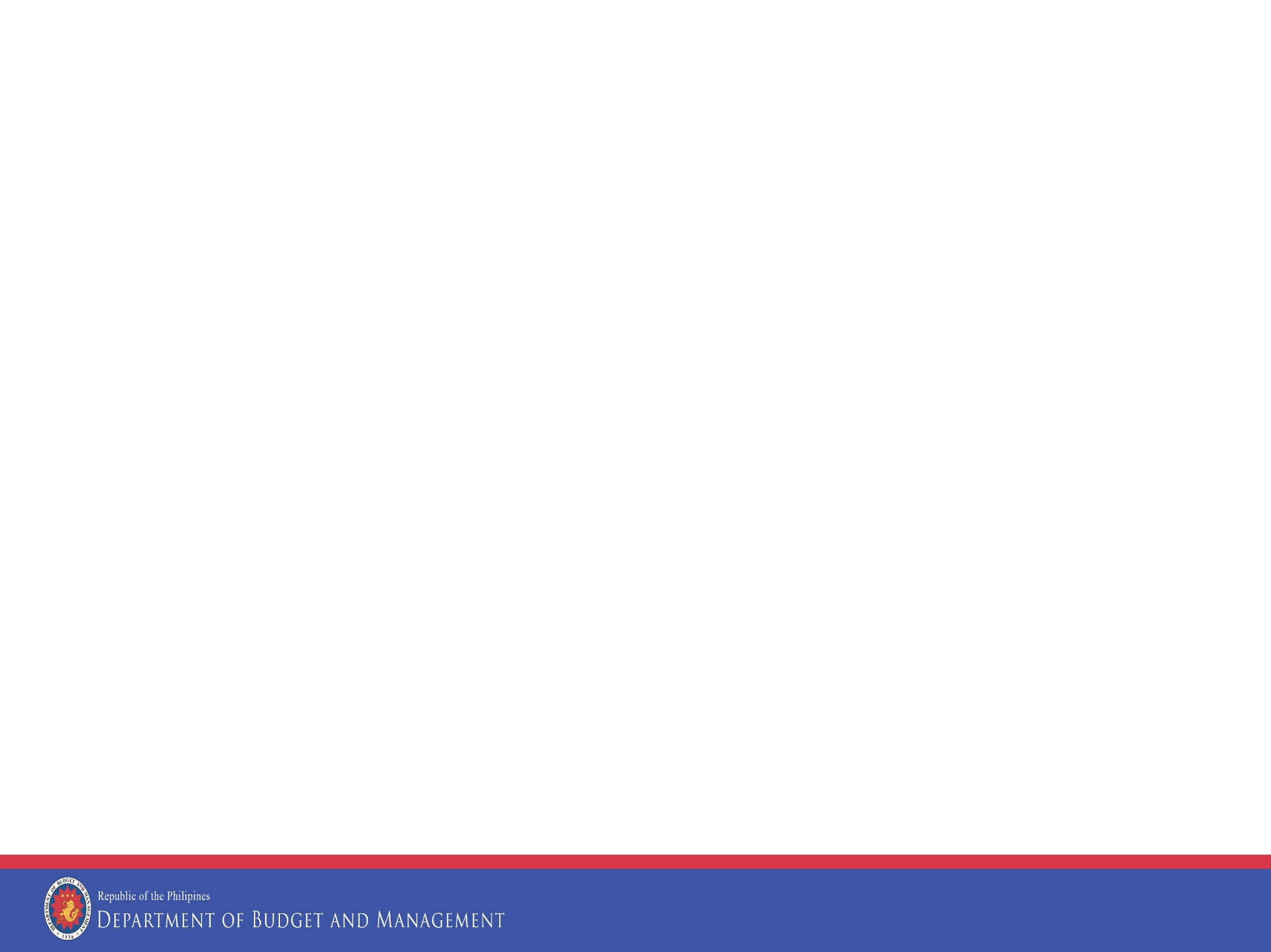 USE OF FEES AND INCOME
Departments/agencies are no longer authorized to avail of excess income since the annual financial requirements of their programs/projects have been fully provided
16
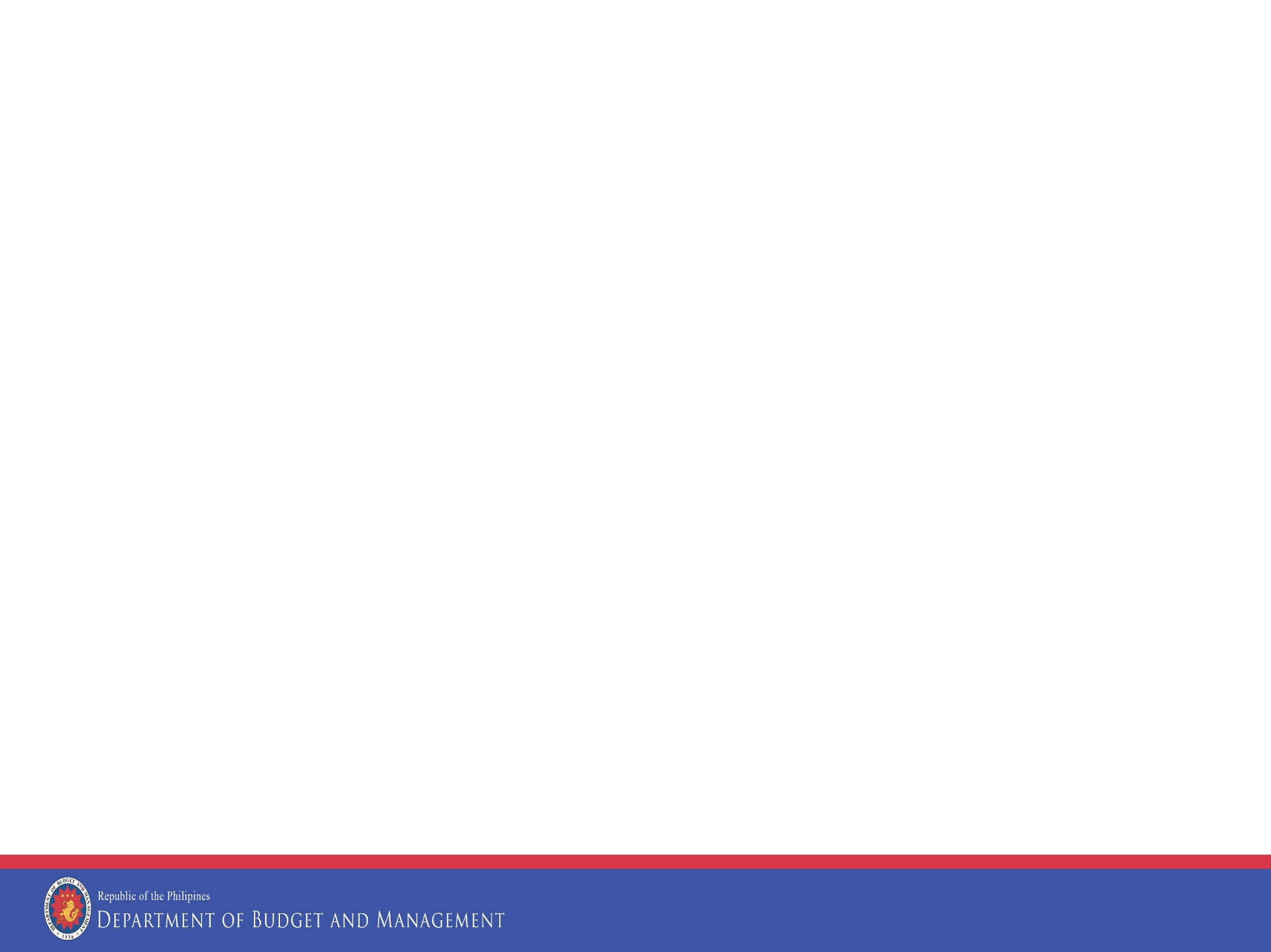 USE OF FEES AND INCOME (cont.)
Fees from the conduct of seminar, conference, training and oath taking from government and private agency participants 

Proceeds from the sale of official publications
17
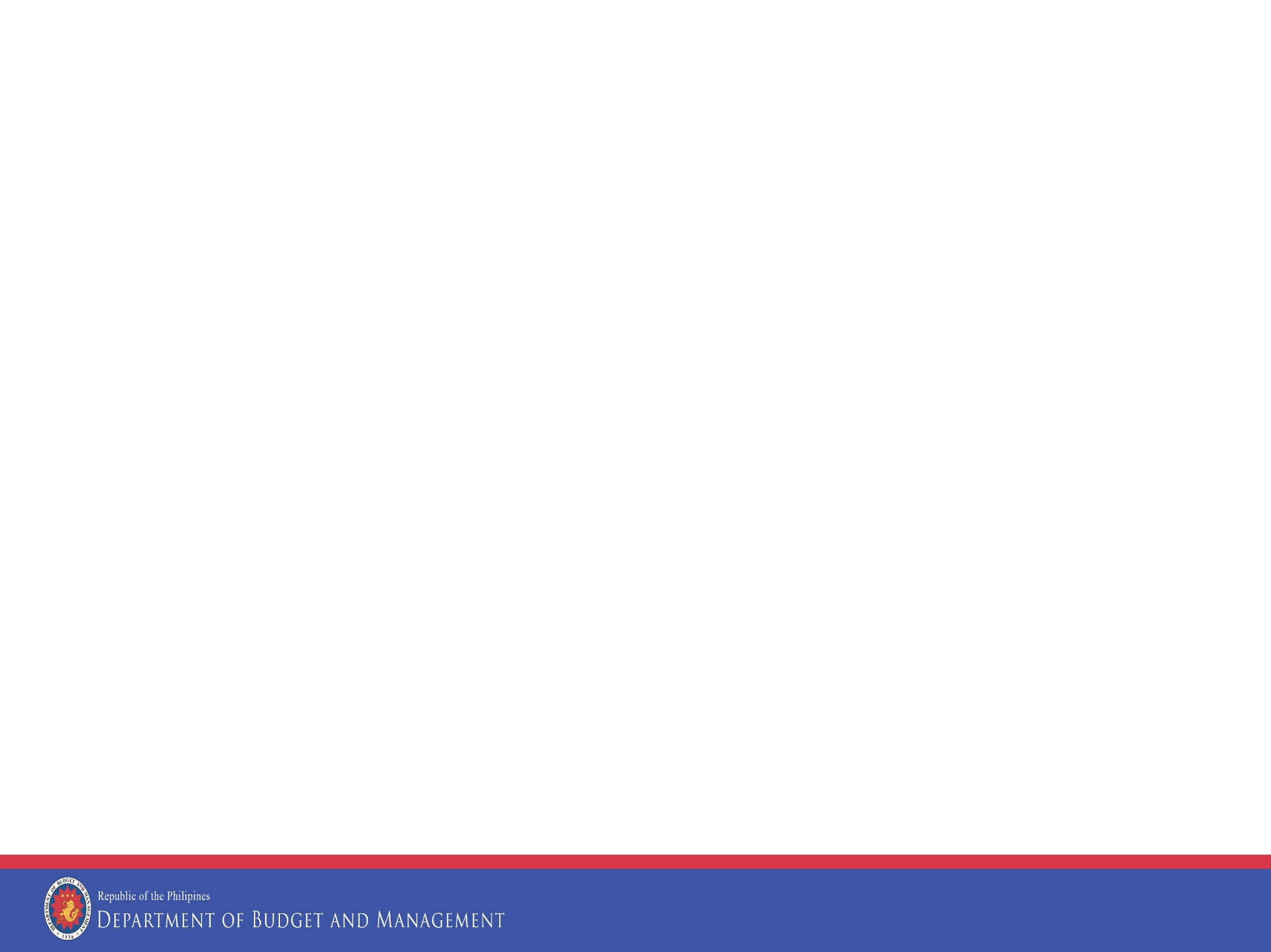 IMPORTANT TIMELINES
January 15, 2020 - submission to DBM of agencies' revised Budget Execution Documents (within 7 working days after the approval of the GAA) 

November 15, 2020 - deadline for agency request/s that requires issuance of SAROs/additional NCAs.

Within 30 days after the end of each quarter - submission of the BFARs per COA-DBM JC 2019-1 dated January 1, 2019

On or before 30th day following the end of the year - submission of the BFARs per COA-DBM JC 2019-1 dated January 1, 2019

Aging of Unpaid Obligations
18
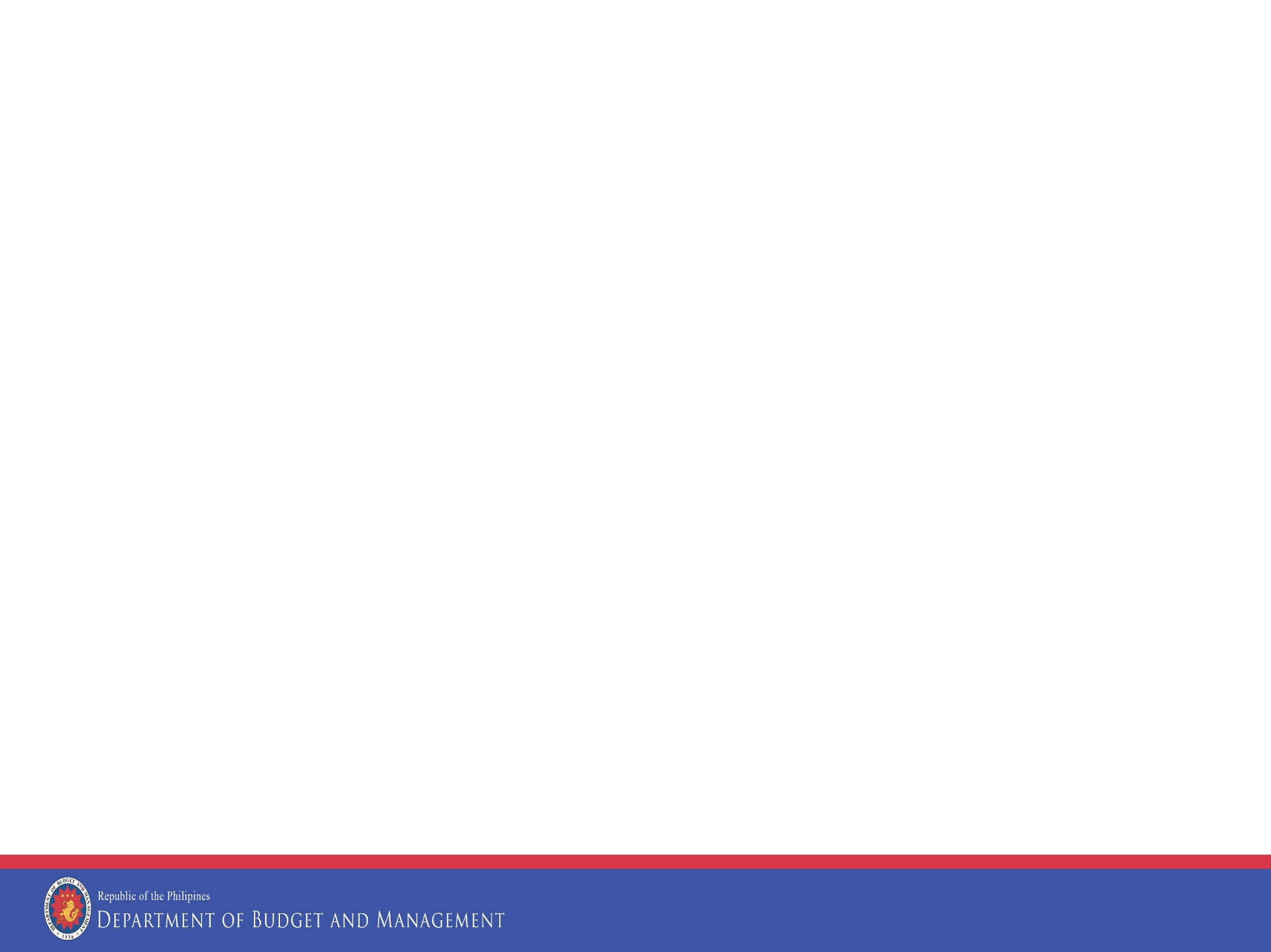 IMPORTANT TIMELINES
On or before the tenth day of the month immediately following the covered period:

The Monthly Report on Appropriations, Allotments, Obligations and Disbursements

 Monthly Report of Disbursements (FAR No. 4)
19
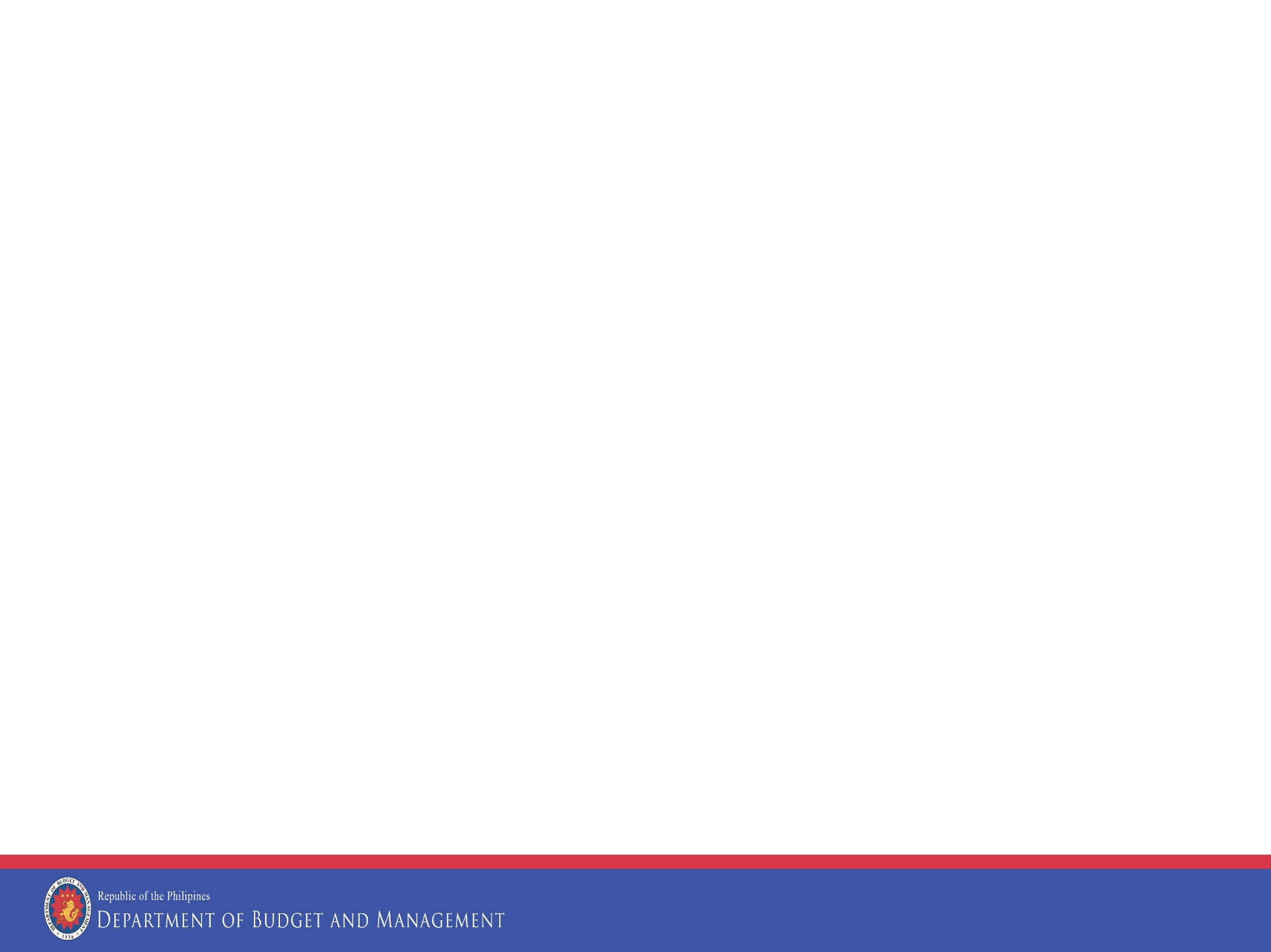 AGENCY PERFORMANCE REVIEW (APR)
The DBM shall conduct the following APRs:


Mid-year APR (covering January to June)

Year-end Review (covering January to December)
20
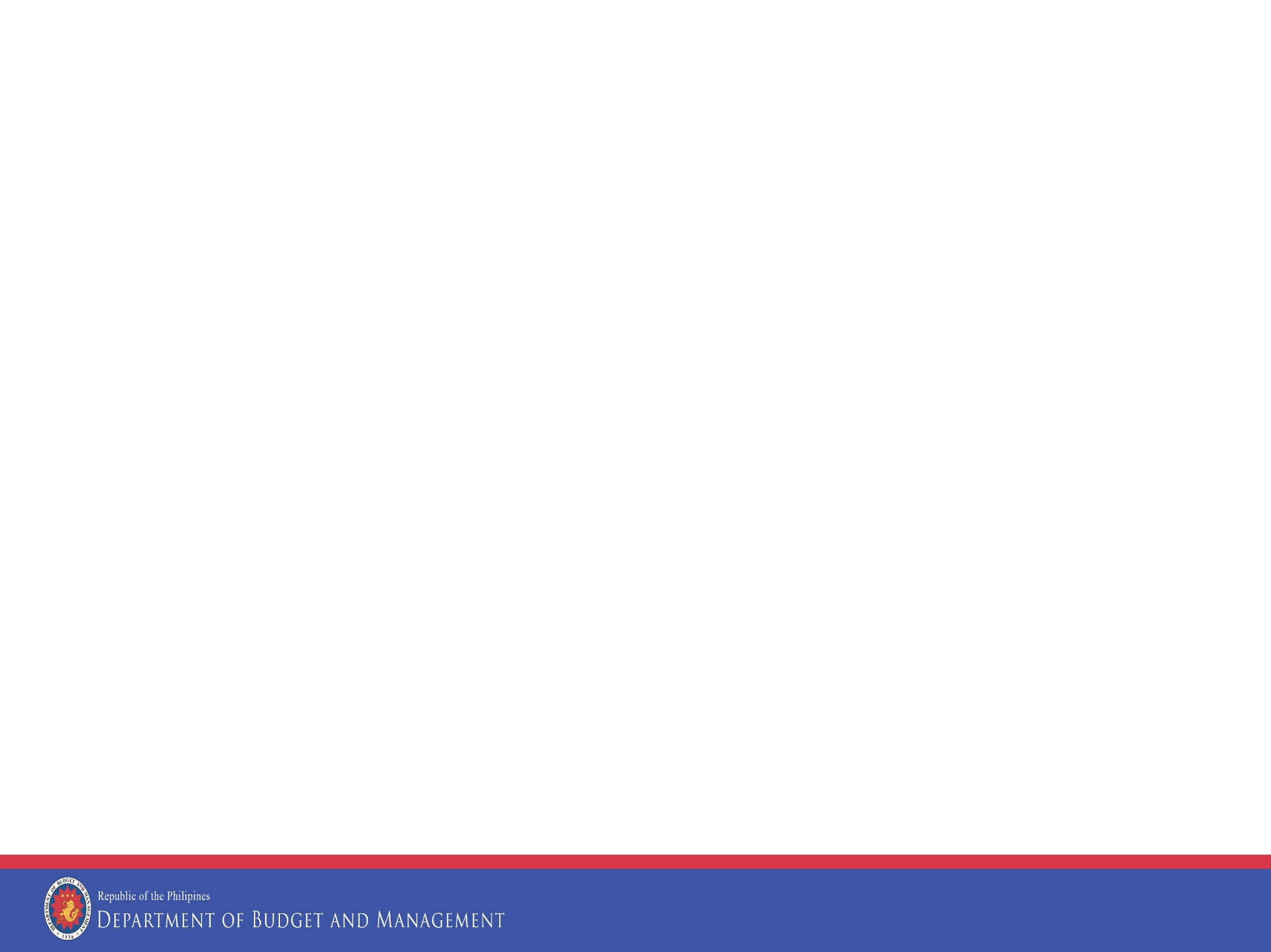 APR will be used as one of the bases for determining the necessity of any of the following:
Release of the balance of the FLR items under the FY 2020 Programmed Appropriations

Additional release from SPFs

Approval of requests for modification in allotment

Revision of plans/targets as reflected in the DBM-evaluated BEDs submitted by agencies
21
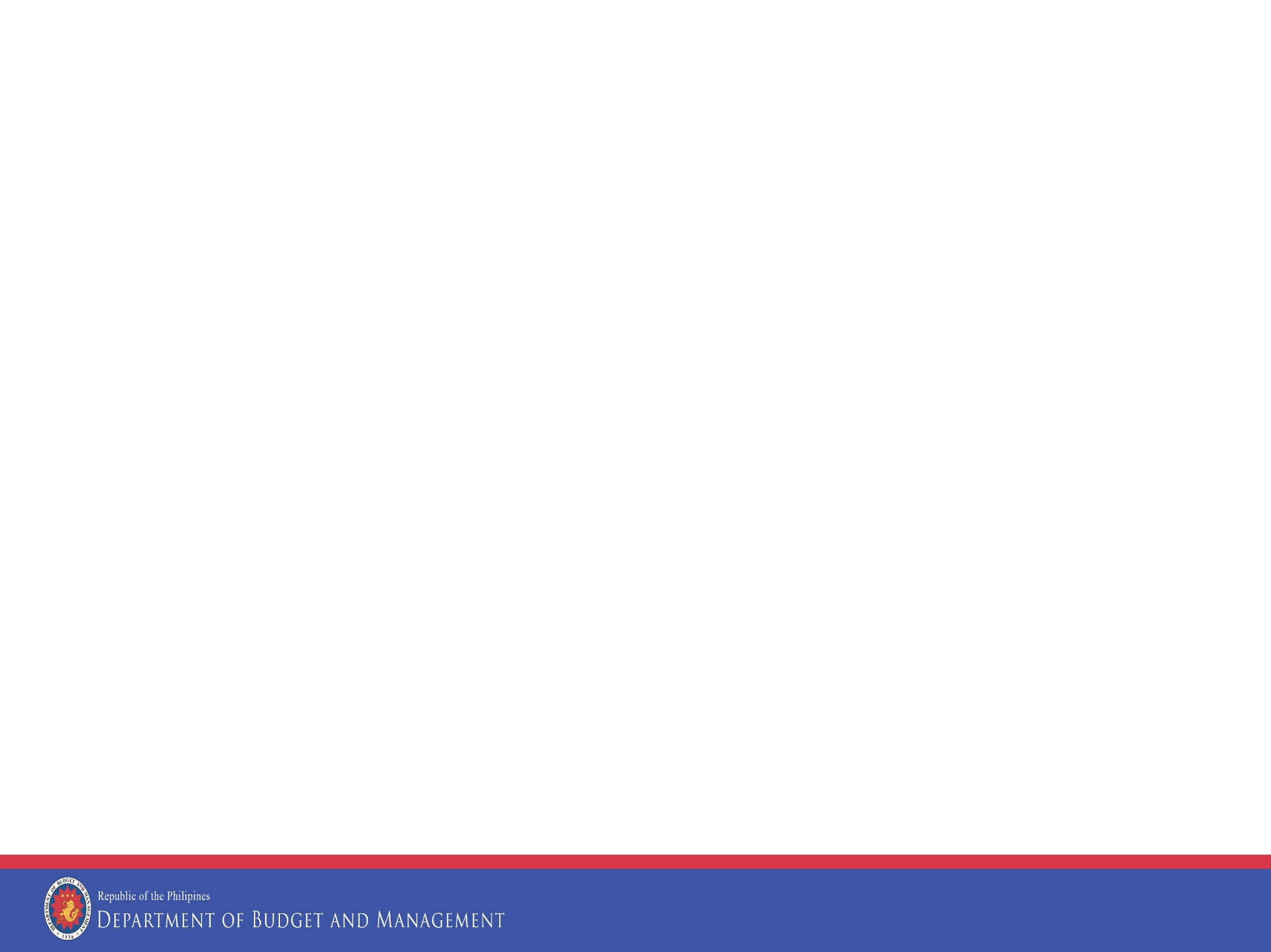 SPECIFIC GUIDELINES ON THE RELEASE OF FUNDS FOR 
FY 2020
22
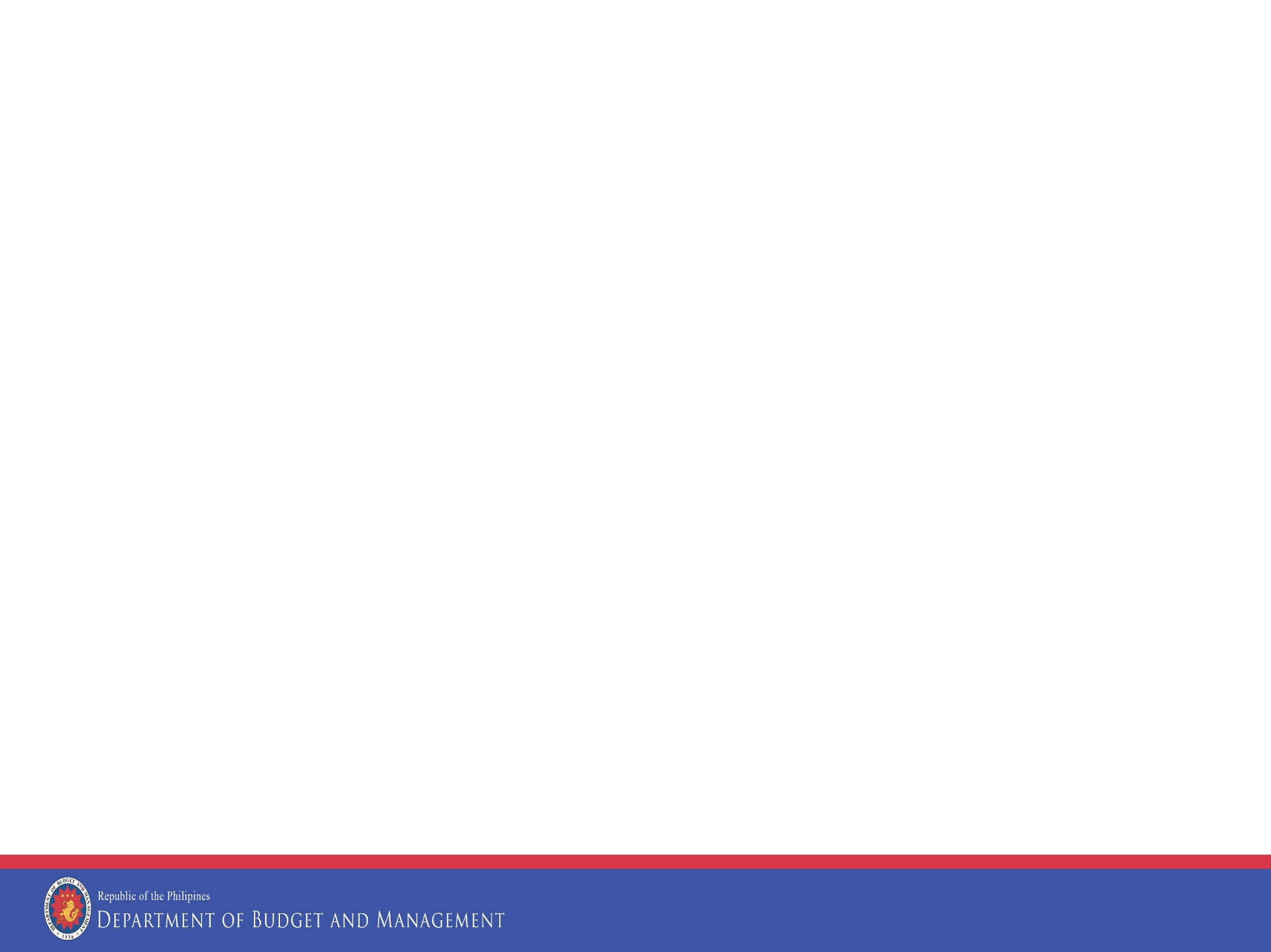 OBLIGATIONAL AUTHORITIES SHALL BE RELEASED THROUGH:  
	
GAAAO - For Comprehensive Release  (FCR) 	         items

GARO/SARO - For Later Release (FLR) items
23
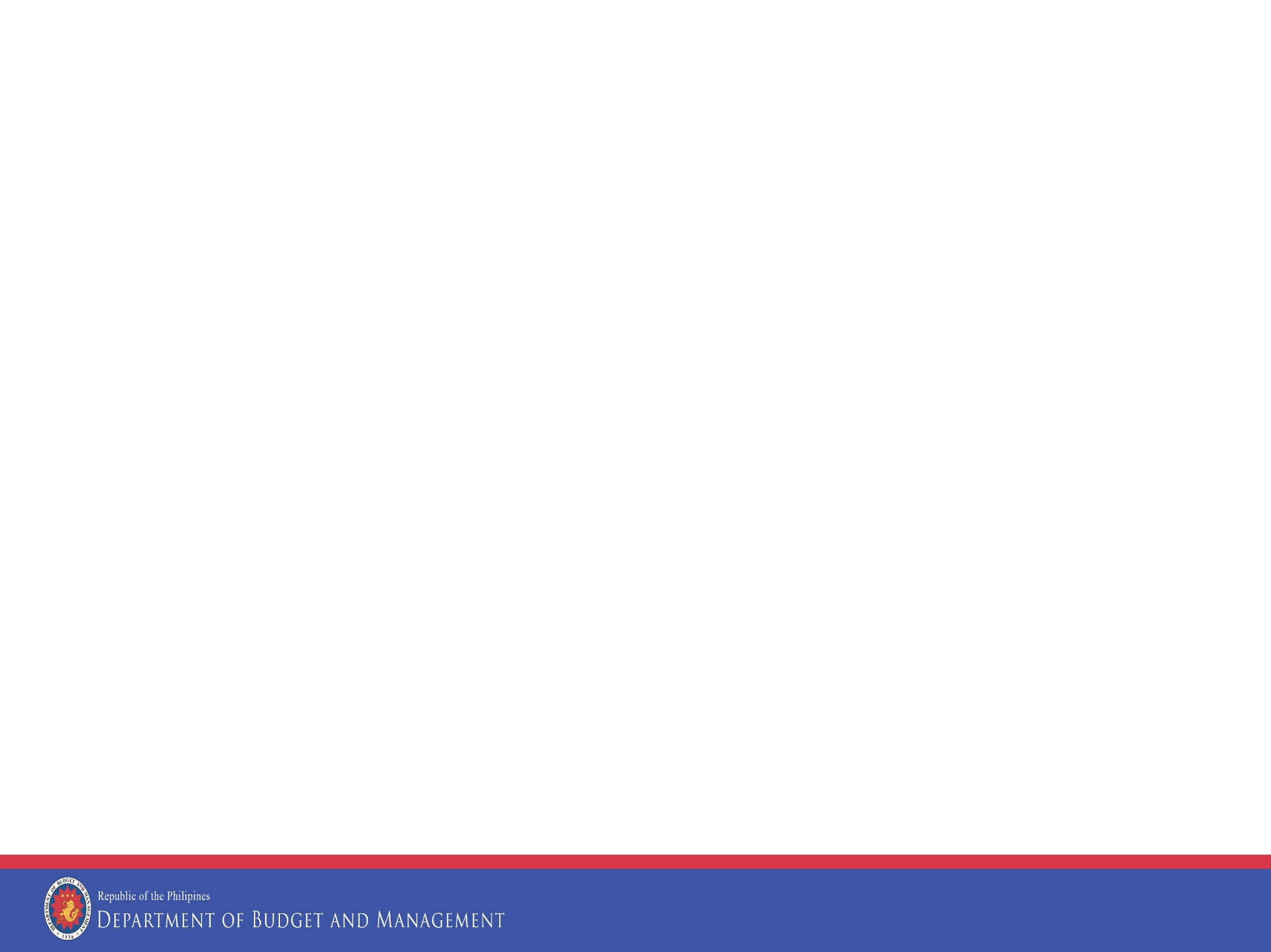 24
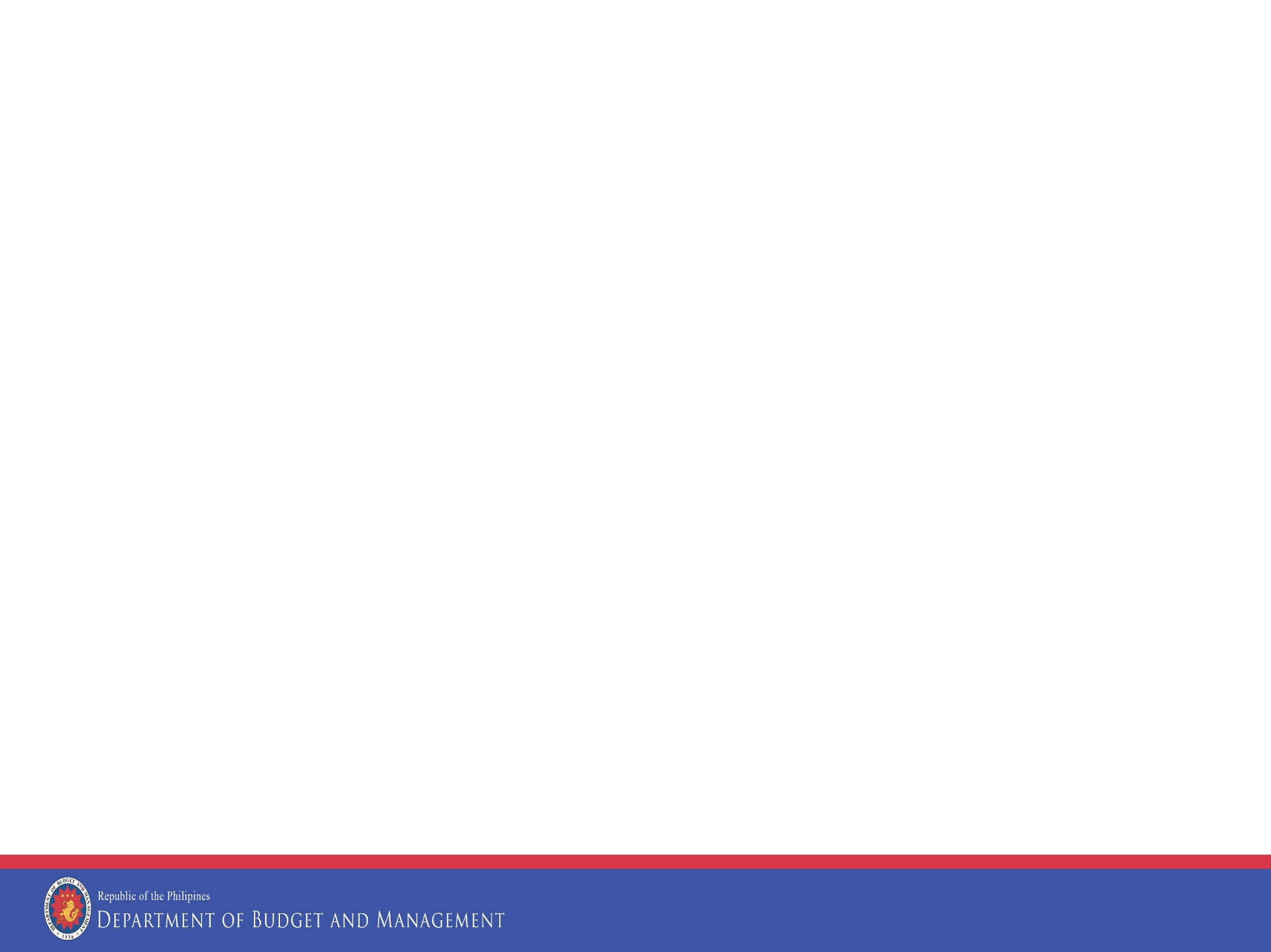 25
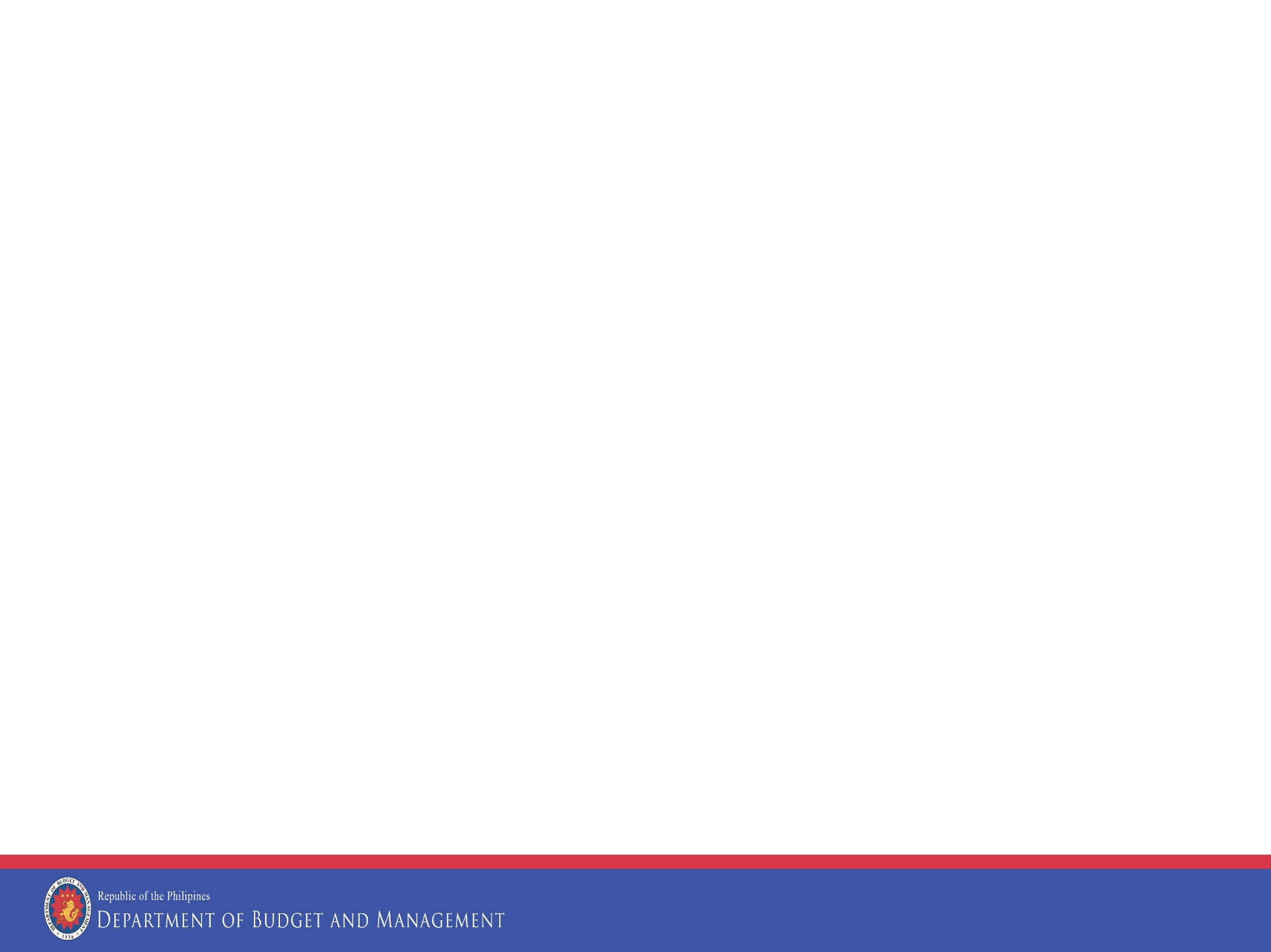 FLR: List of Expenditure Items (Negative List) for release through SARO
Requiring submission of SBR and other additional documentary requirements

Centrally-managed items or Lump-sum Appropriations with no details
Right-of-way acquisitions, Feasibility Studies, Cash Subsidy
Budgetary items in the Special Provisions of National Government Agencies
Congress-introduced increases and new budgetary items 
Multi-user Special Purpose Funds 
Unreleased balance of the budgetary support for GOCCs
Allocation to LGUs - Local Government Support Fund
26
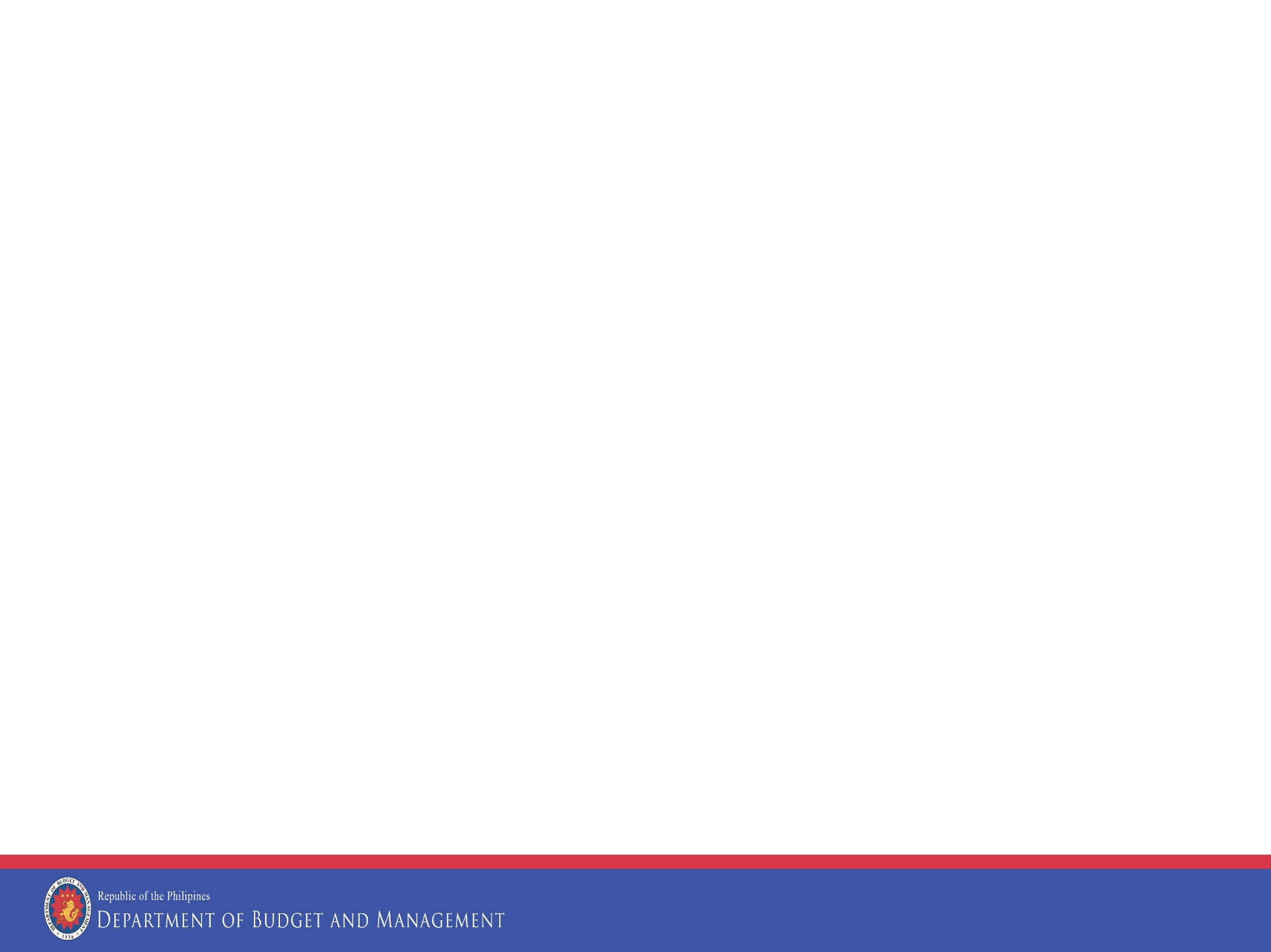 FLR: List of Expenditure Items (Negative List) for release through SARO
Congress-introduced increases in appropriations and new budgetary items

Agency certification that the project can be implemented within the validity of the appropriation
Project Profile
Certification/clearances from appropriate government agencies for infrastructure and non-infrastructure projects
DPWH - for building structural integrity/resiliency; signed picture of geo-tagged actual location of project/activity, etc
DENR - for environmental clearance
27
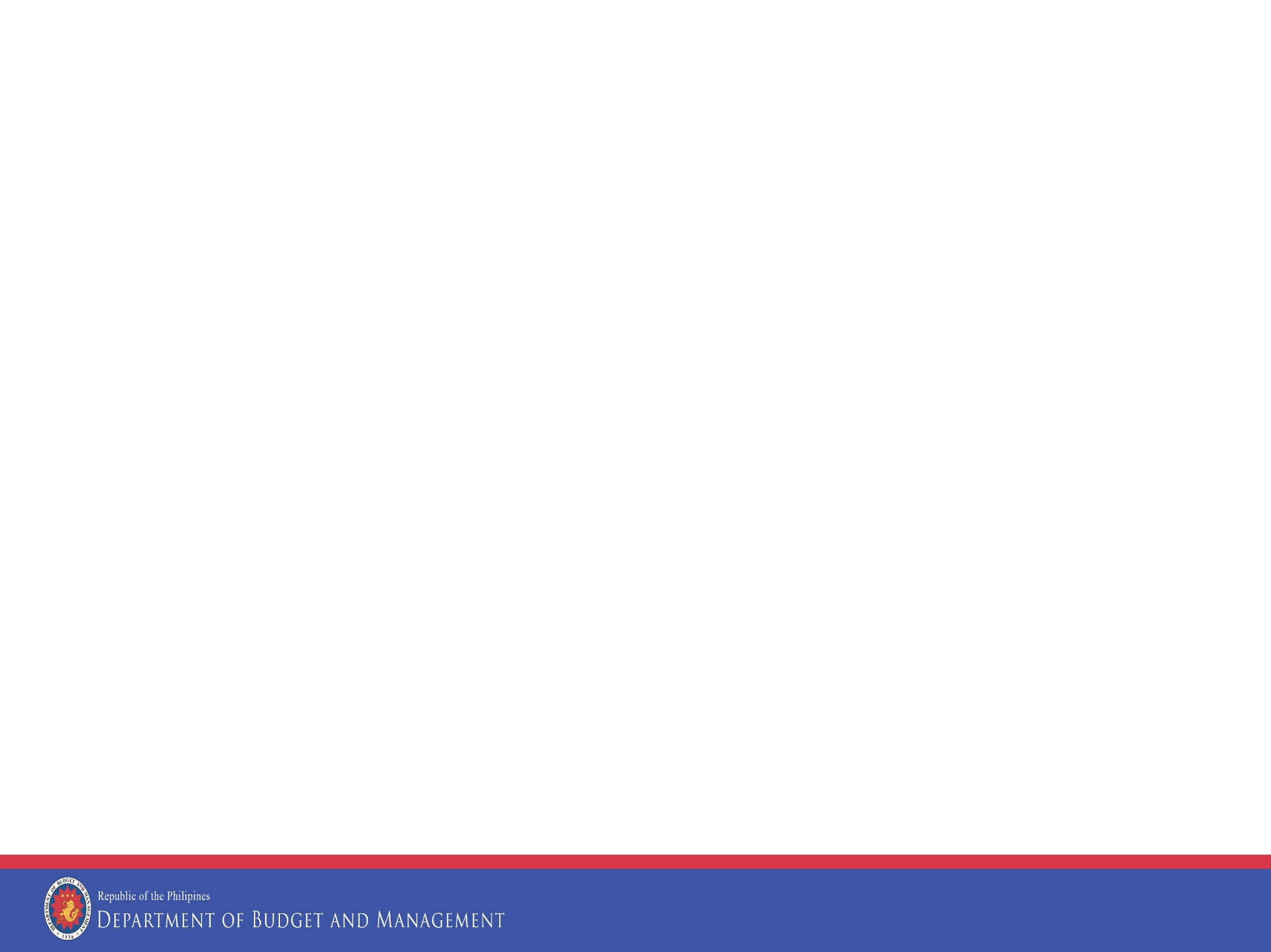 FLR: List of Expenditure Items (Negative List) for release through SARO
Congress-introduced increases in appropriations and new budgetary items (cont.)

For DPWH infrastructure projects, certification by the Department Secretary that the detailed list of infrastructure projects is already implementation-ready as vetted by the Regional Office/District Engineering Office, as the case may be and endorsed by the Regional Development Council concerned to ensure alignment with regional priority plans and programs
Commitment from the agency head to fund the cost of the maintenance and repairs of the project
Certification from the agency head that the project/activity is not fully funded from other sources
President’s approval/directive on the basis of initial DBM recommendation
28
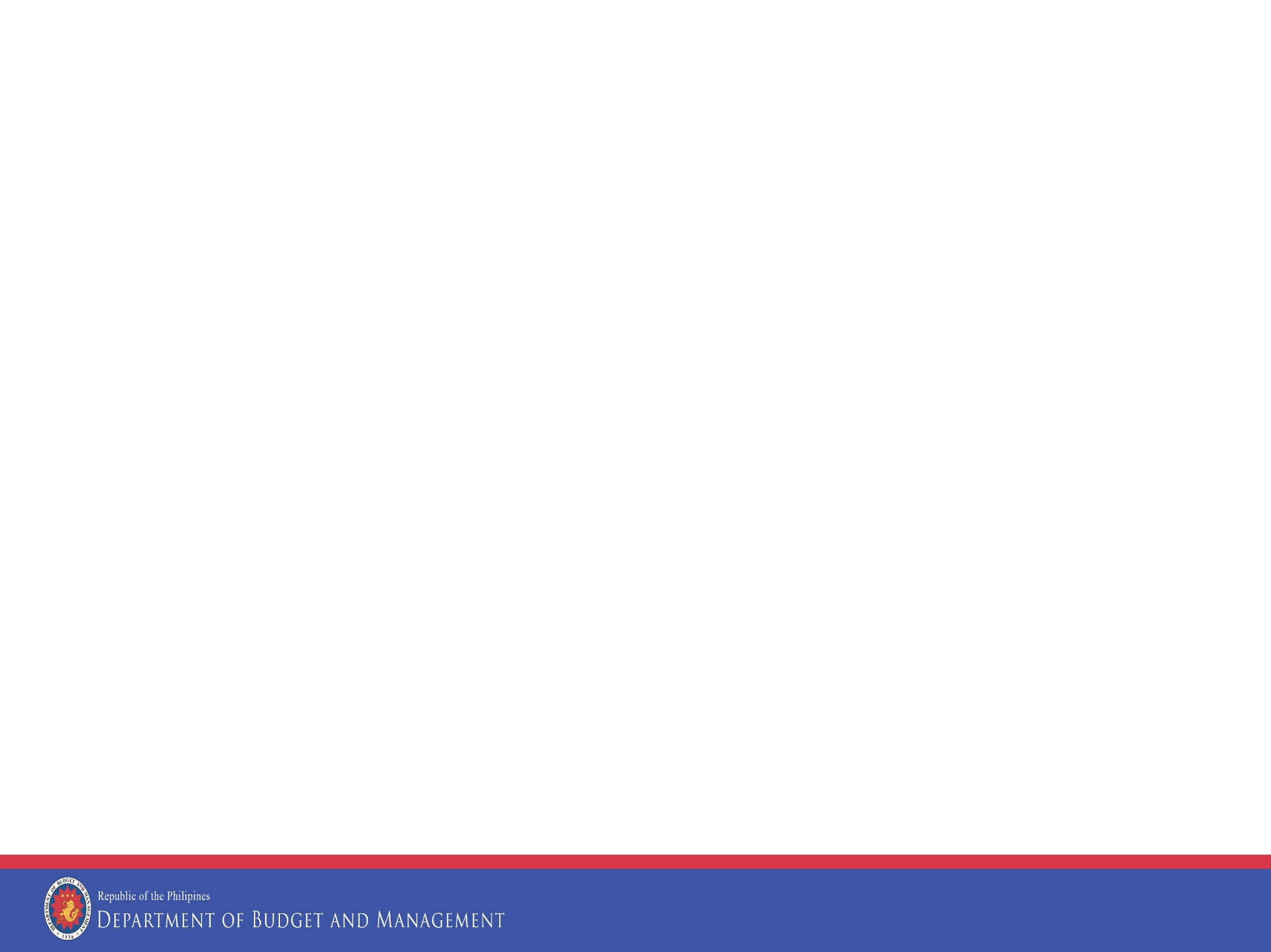 DISBURSEMENT AUTHORITIES
For Cash Disbursements
Notice of Cash Allocation (NCA)

For Non-cash Disbursement
Non-Cash Availment Authority (NCAA)
Cash Disbursement Ceiling (CDC) 
Tax Remittance Advice (TRA) 
	- issued by agencies to BIR
29
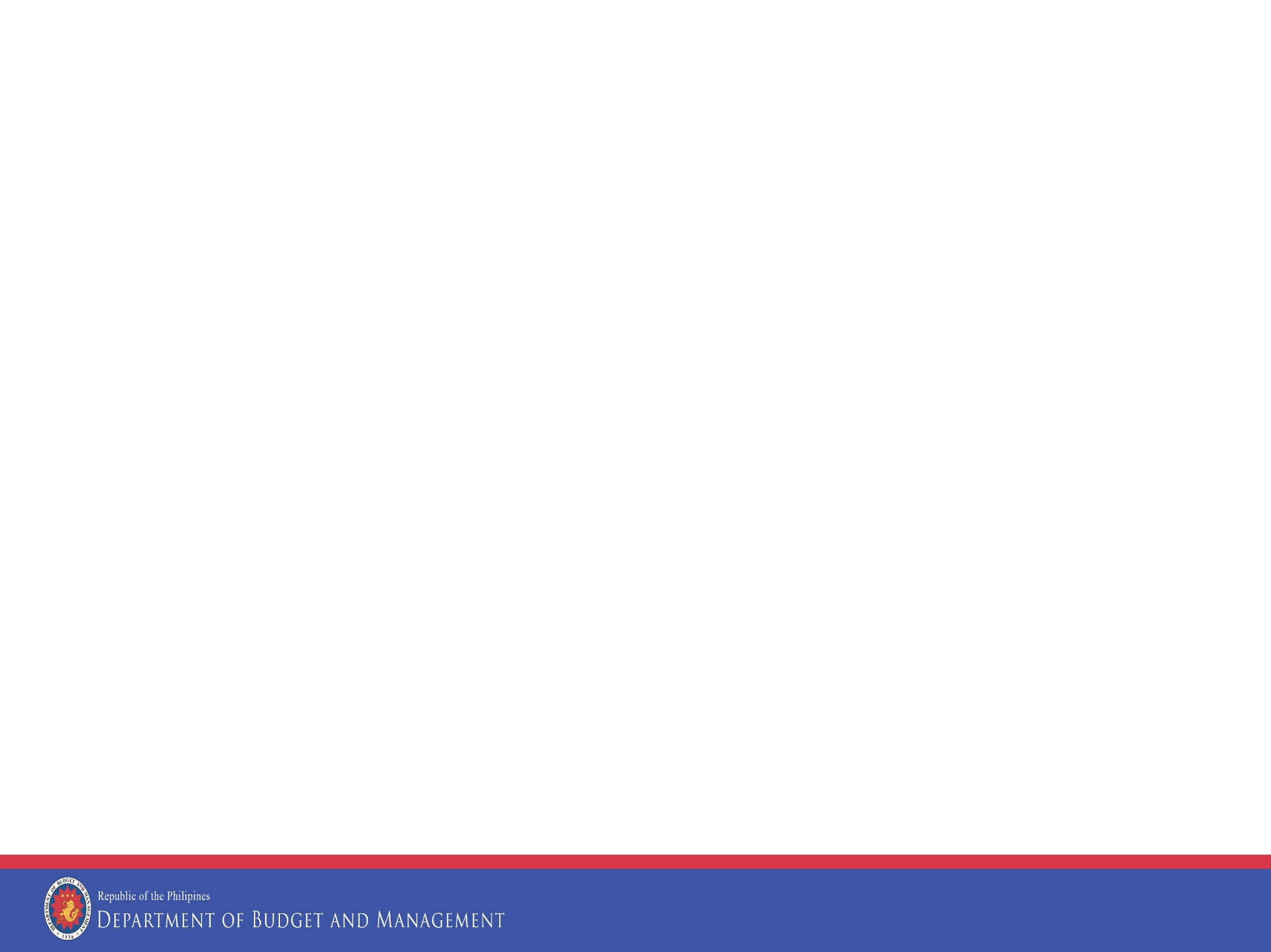 DISBURSEMENT AUTHORITIES
NCA issuance will now be subject to the MDP to be submitted and evaluated by the DBM

Succeeding NCA issuance to cover regular operating requirements will be subject to submission of Monthly Report of Disbursements (FAR No. 4)
30
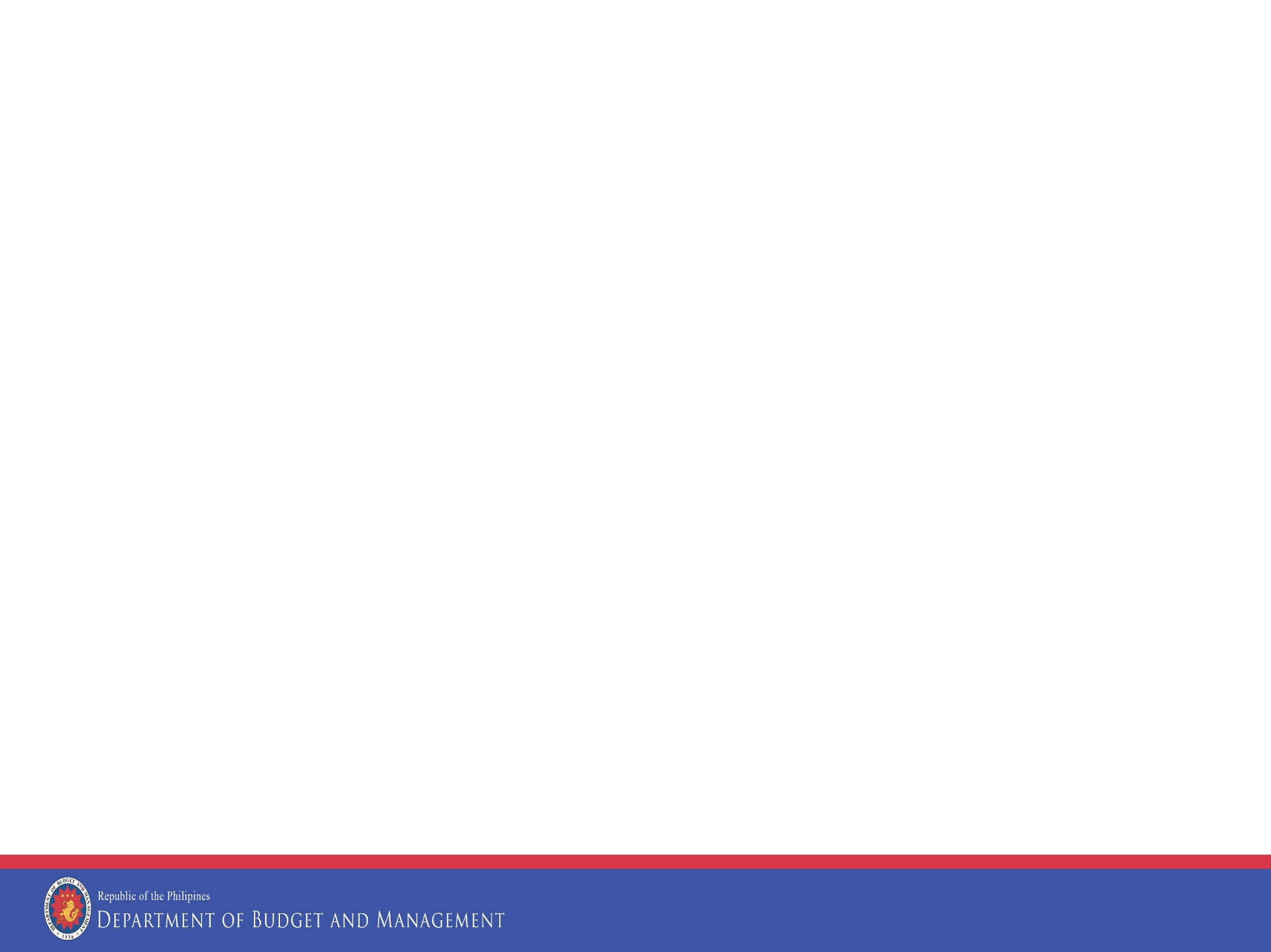 NCAs FOR CREDITING
Regular MDS Sub-Accounts
Comprehensive NCA covering the quarterly  regular cash requirements
Specific monthly allocation to be credited on the 1st working day of each month

Other NCAs
To be credited on the date of issuance of such NCA and on the 1st working day of the succeeding month, if any
Trust MDS Sub-Accounts
To be credited on the date of issuance of such NCA
31
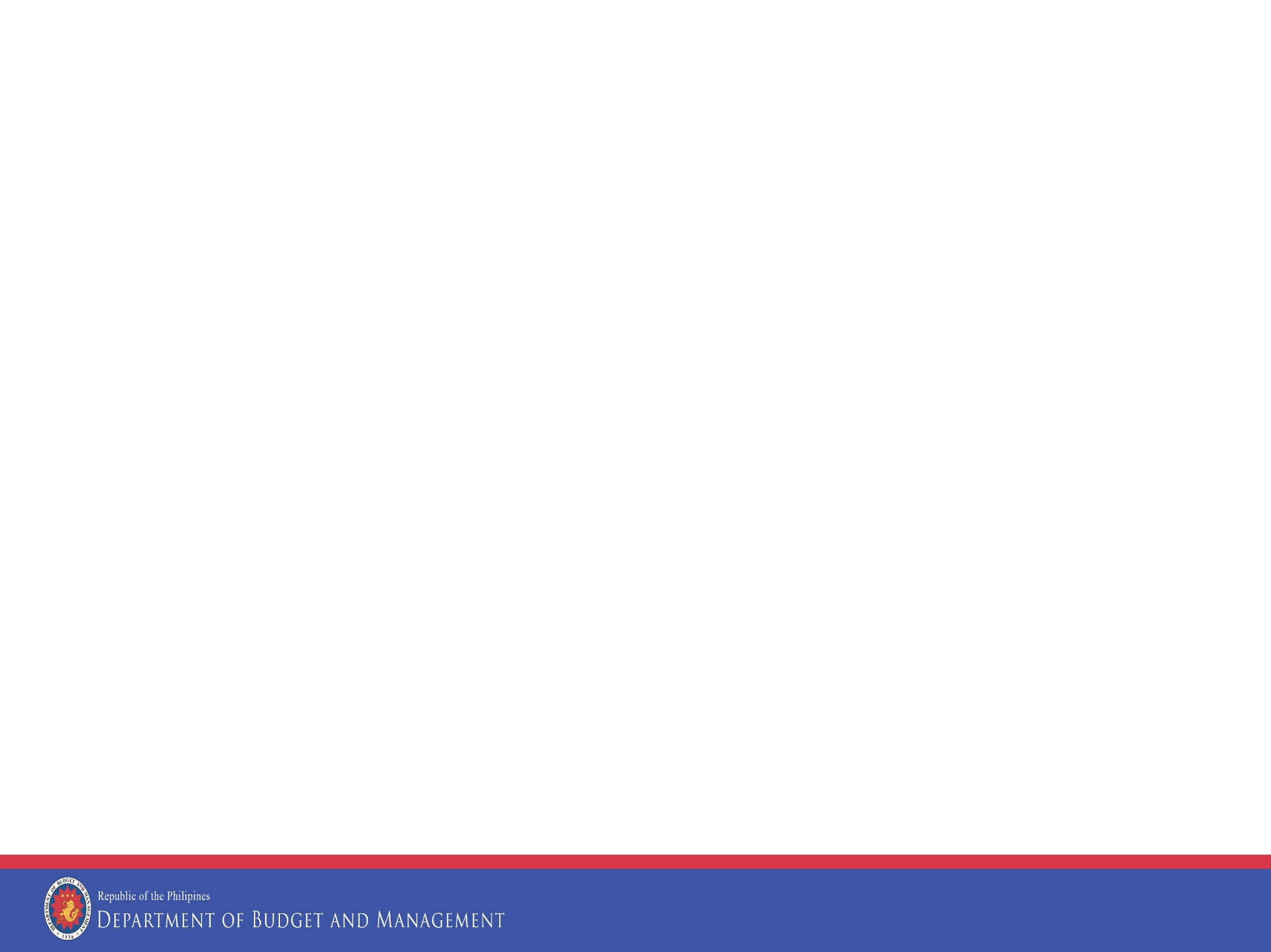 VALIDITY OF DISBURSEMENT AUTHORITIES
Regular MDS Sub-Accounts – until the last working day of the 3rd month of the quarter covered
Trust MDS Sub-Accounts – until the last working day of the year or December 31, 2020
Other Disbursement Authorities (CDC & NCAA) – from date of issuance until the last working day of the year or December 31, 2020
32
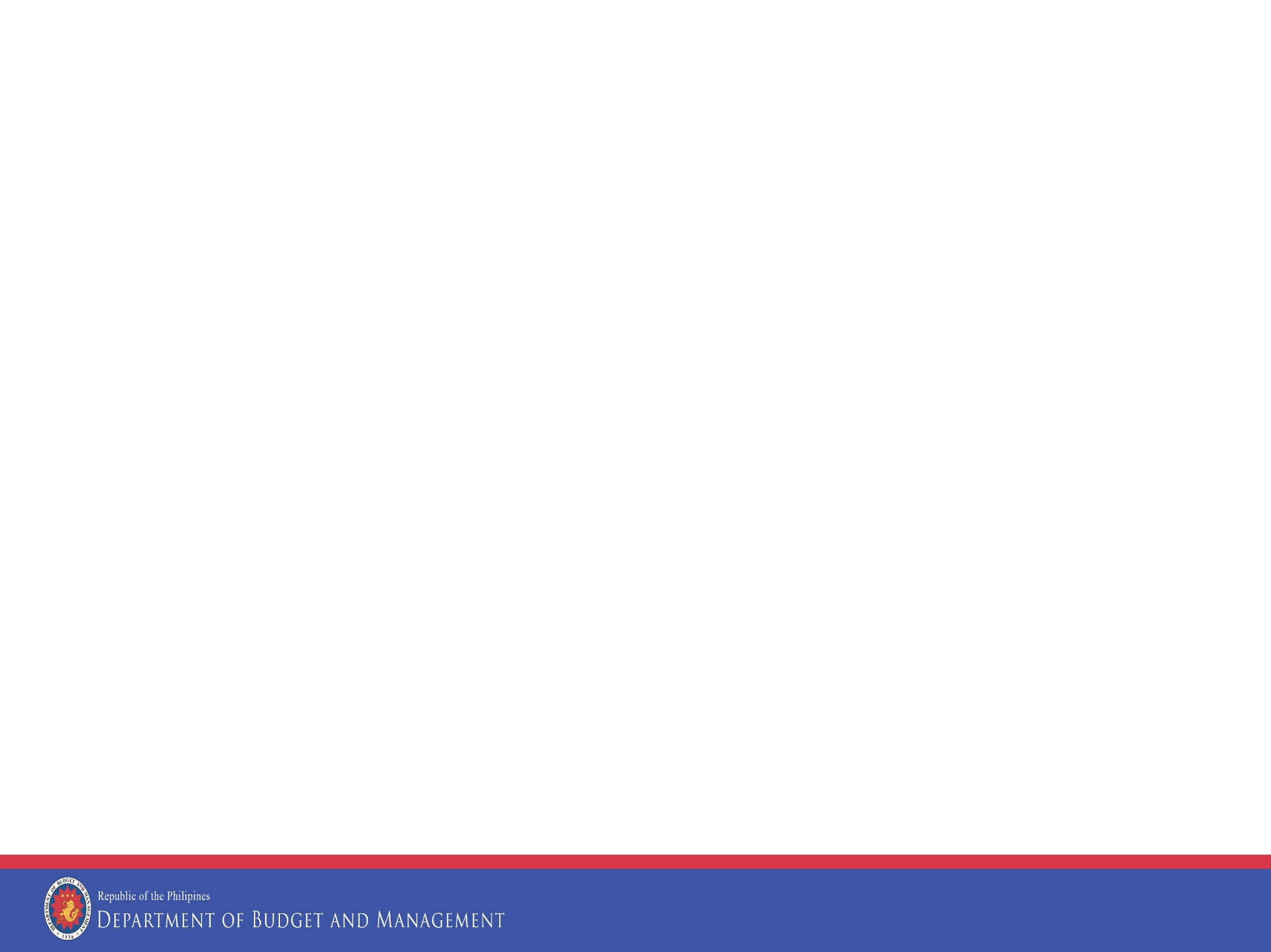 OTHER BUDGET AUTHORIZATION DOCUMENTS
Multi-Year Contracting Authority (MYCA)

is the authority issued by the DBM to agencies, covering the full contract cost, for the procurement of multi-year projects
shall be used as the basis in the certification of availability of funds required prior to contract execution
funding requirements for subsequent years for projects covered by MYCA included in the NEP
33
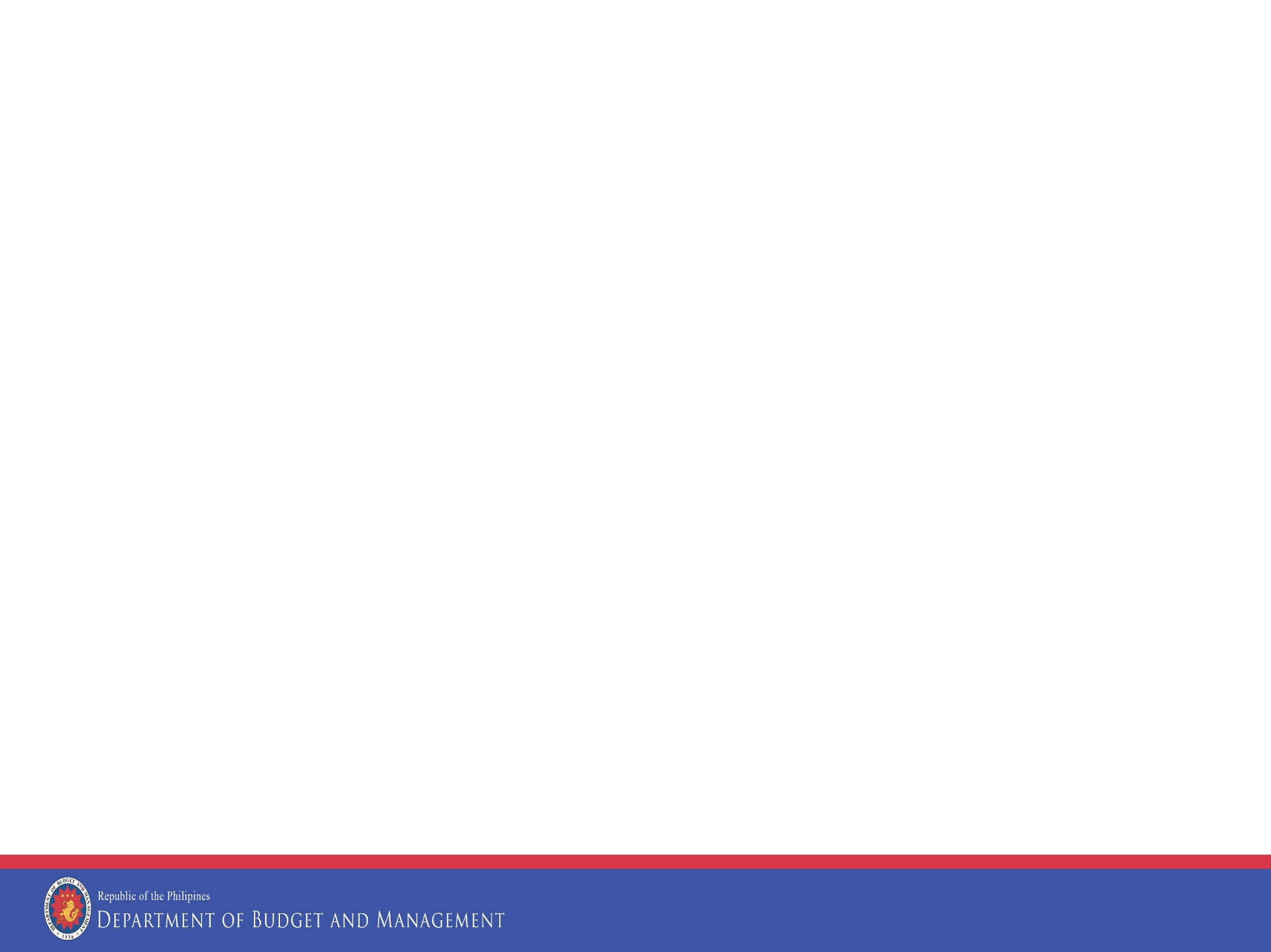 OTHER BUDGET AUTHORIZATION DOCUMENTS (con’t.)
Purchase of motor vehicles as reflected in the FY 2020 GAA shall be classified as FCR
	- motor vehicles evaluated and included in the 	Confirmation Letter during budget preparation 
	- with the same number of vehicles to be 	procured, specification, unit cost, intended 	use/user

Confirmation Letter = APMV
34
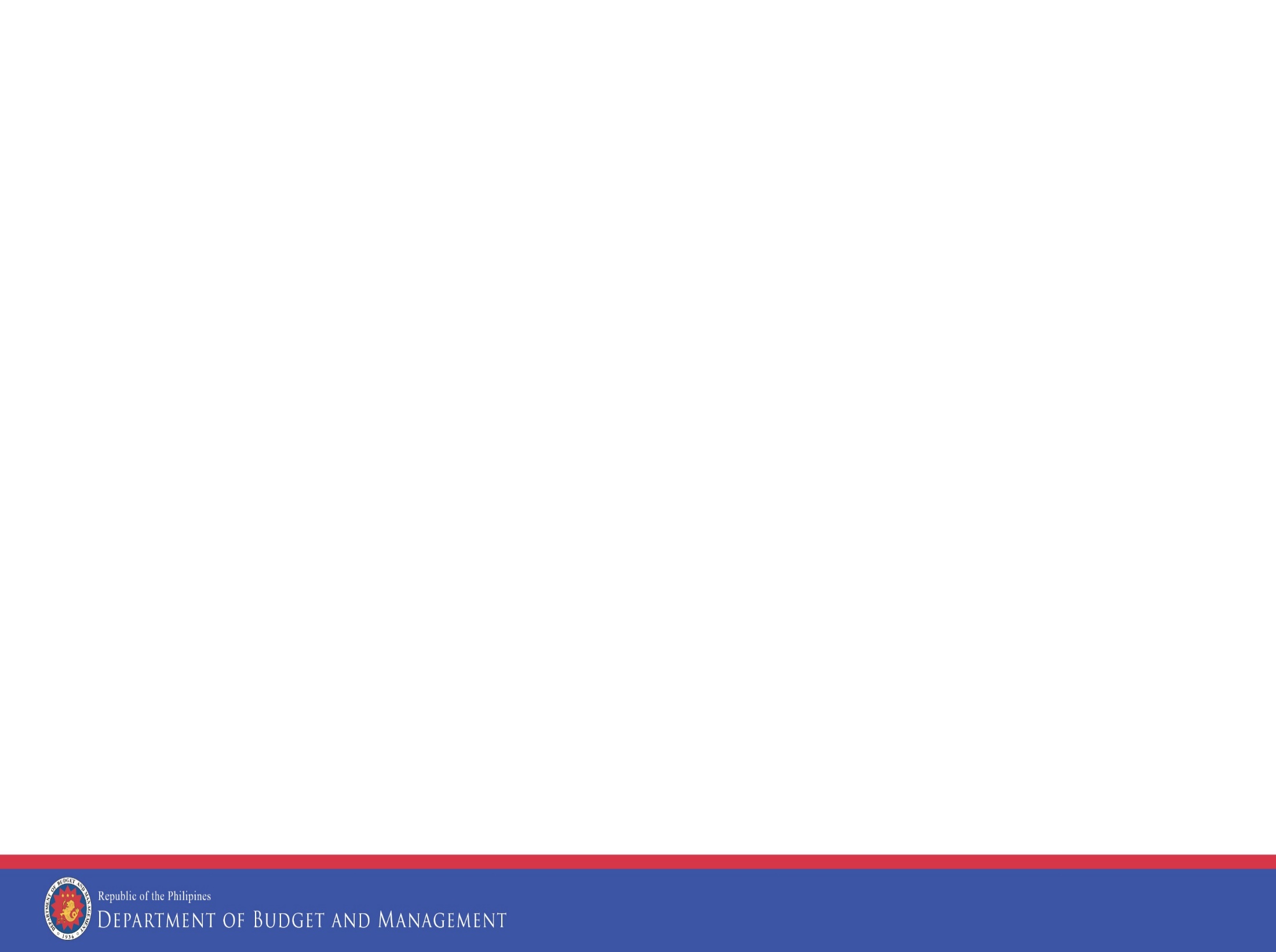 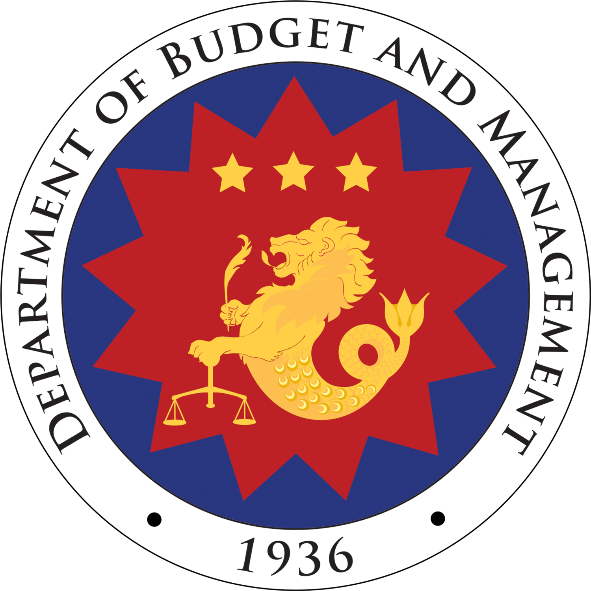 Thank You!!!
35